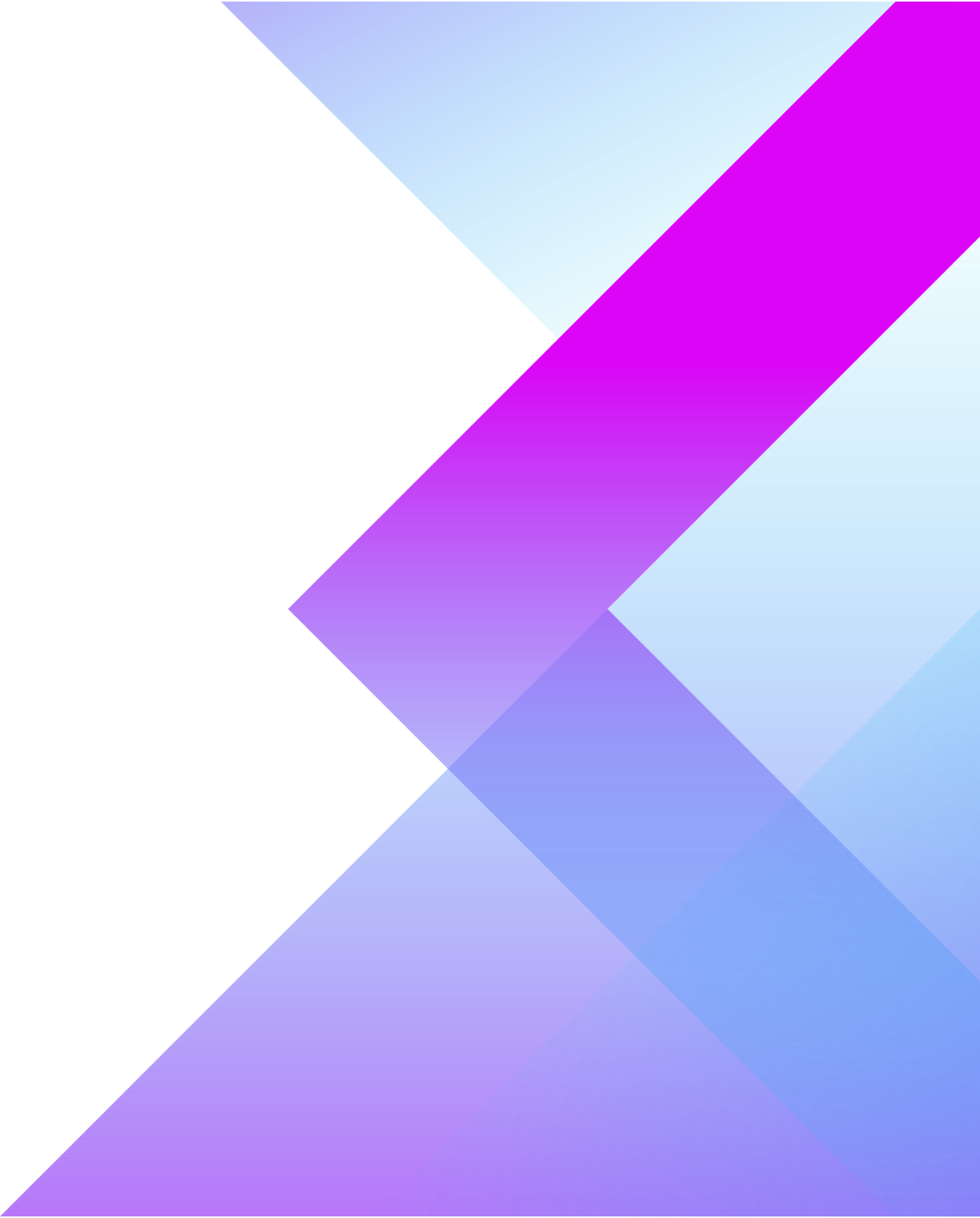 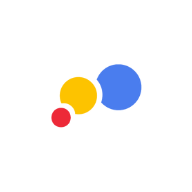 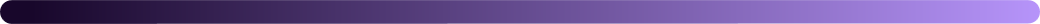 Improve Financial Performance To Boost Business Performance
With NetSuite Connectors
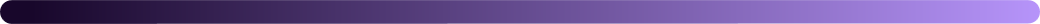 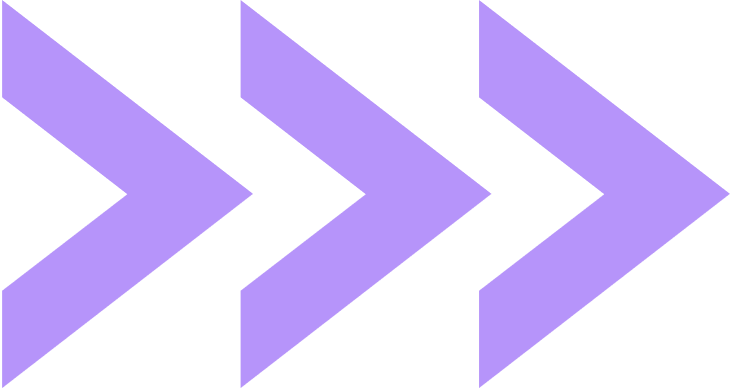 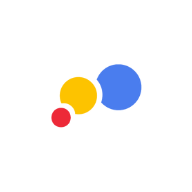 Our Discussion
Confronting the Impacts of Data Lag
Revamping Financial Efficiency
Unlocking the Power of Connectors
Enhancing Financial Performance Through Integration
Fashionably Efficient: How NetSuite Connectors Elevate Financial Performance in Retail
Streamlining Financial Management in Retail: NetSuite Connector Options
Comparing NetSuite Connector Options for Retail
Steps to Implement NetSuite Connectors
Unlocking Implementation Success
Common Challenges And Solutions
Folio3's Expertise in NetSuite Connector Services
Boost Your Financial Performance: Harness the Power of NetSuite Connectors in Retail Apparel & Fashion
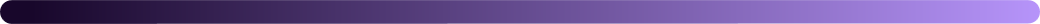 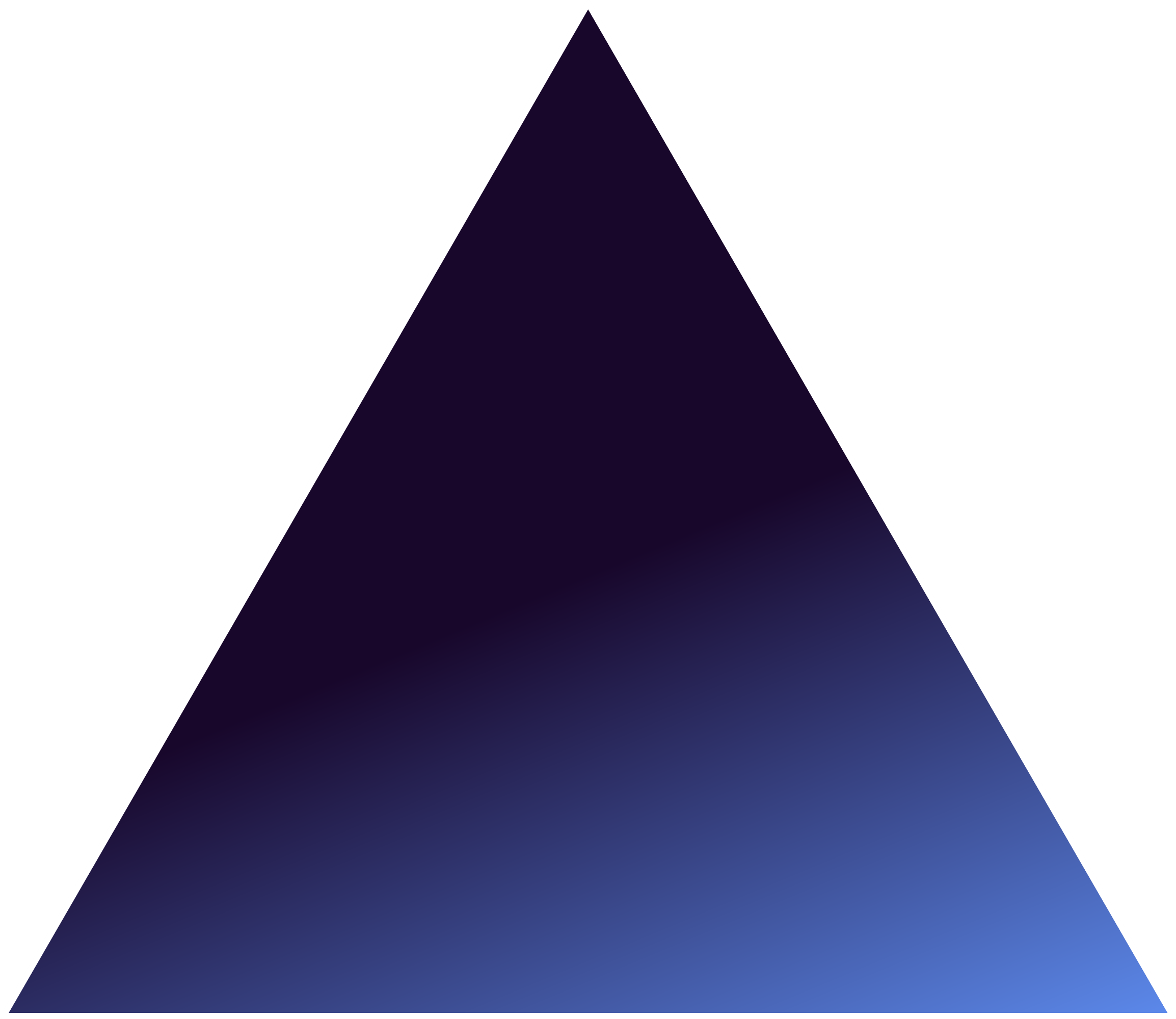 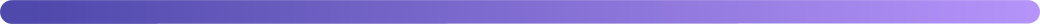 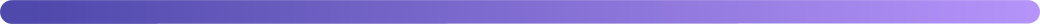 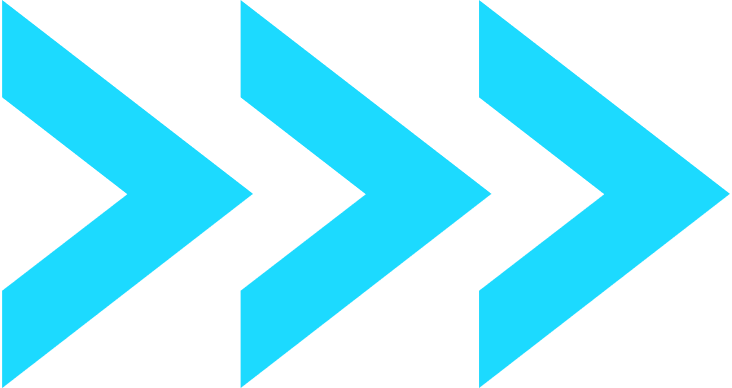 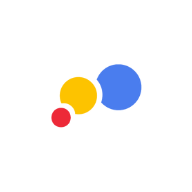 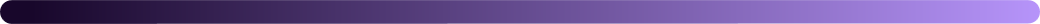 Confronting The Impacts Of Data Lag
Finance teams encounter various formidable challenges from the lag in updating data supply. This delay in accessing timely and accurate financial information can significantly hamper an organization's financial efficiency and decision-making processes.
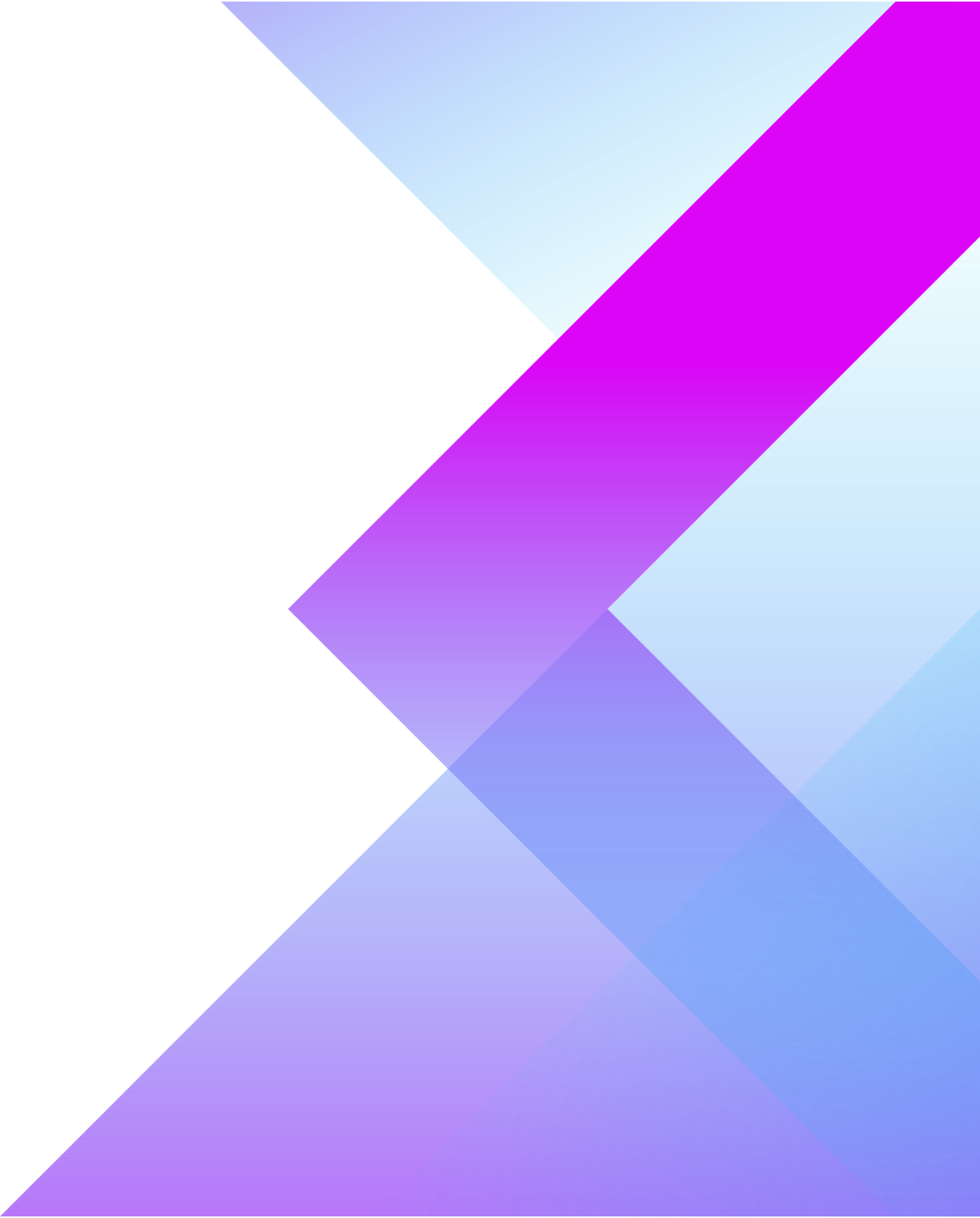 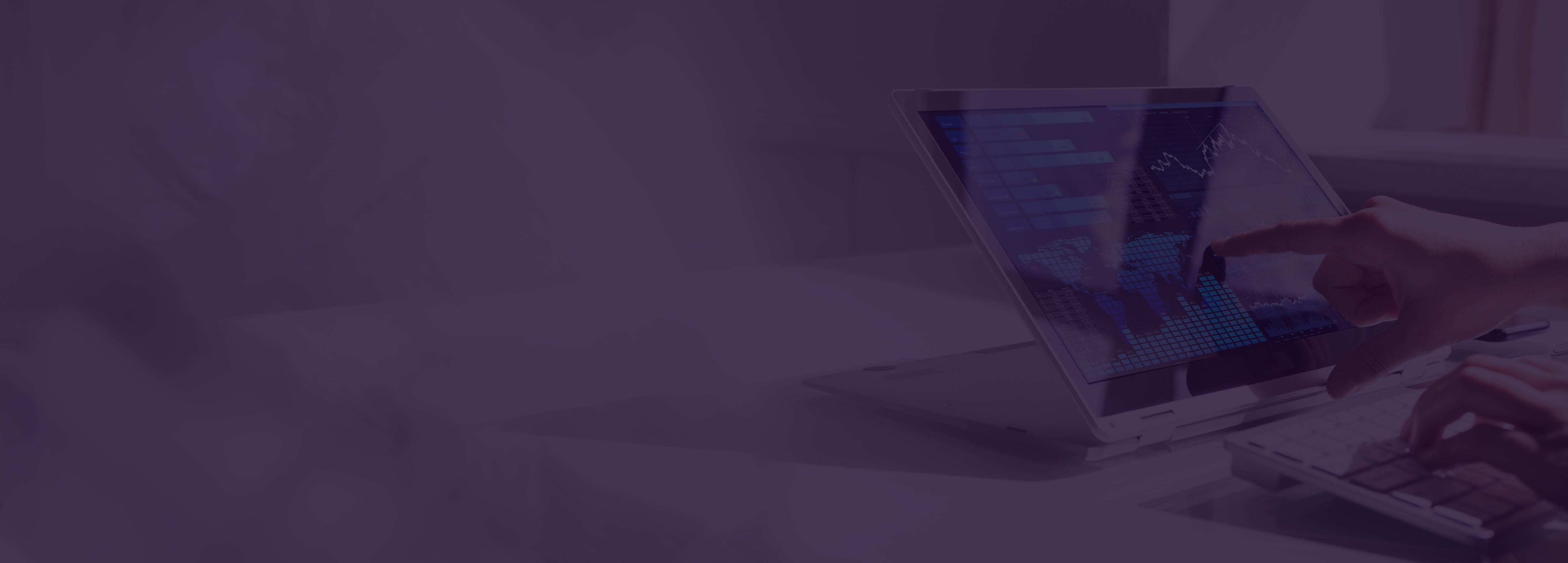 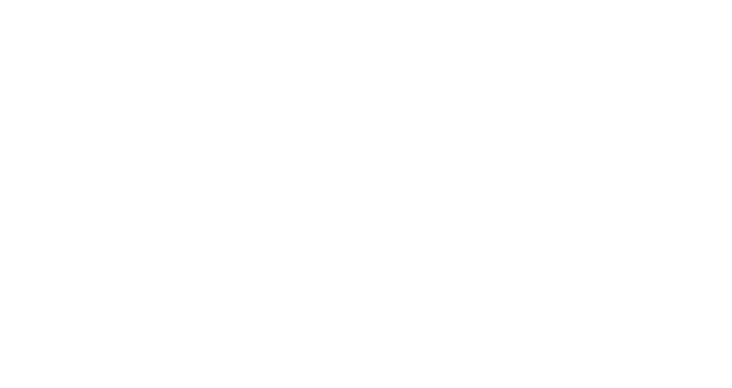 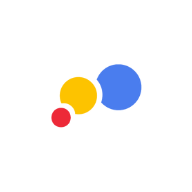 Challenges Faced By Finance Teams
Inaccurate Financial Reporting
Delays in data updates pose a substantial risk of inaccurate financial reporting for finance teams. Operating with outdated information can misrepresent financial health, correct forecasting, and disseminate misleading insights.
Reduced Decision-Making Agility
Lag in information diminishes their ability to capitalize on opportunities, mitigate risks, and make strategic financial decisions promptly.
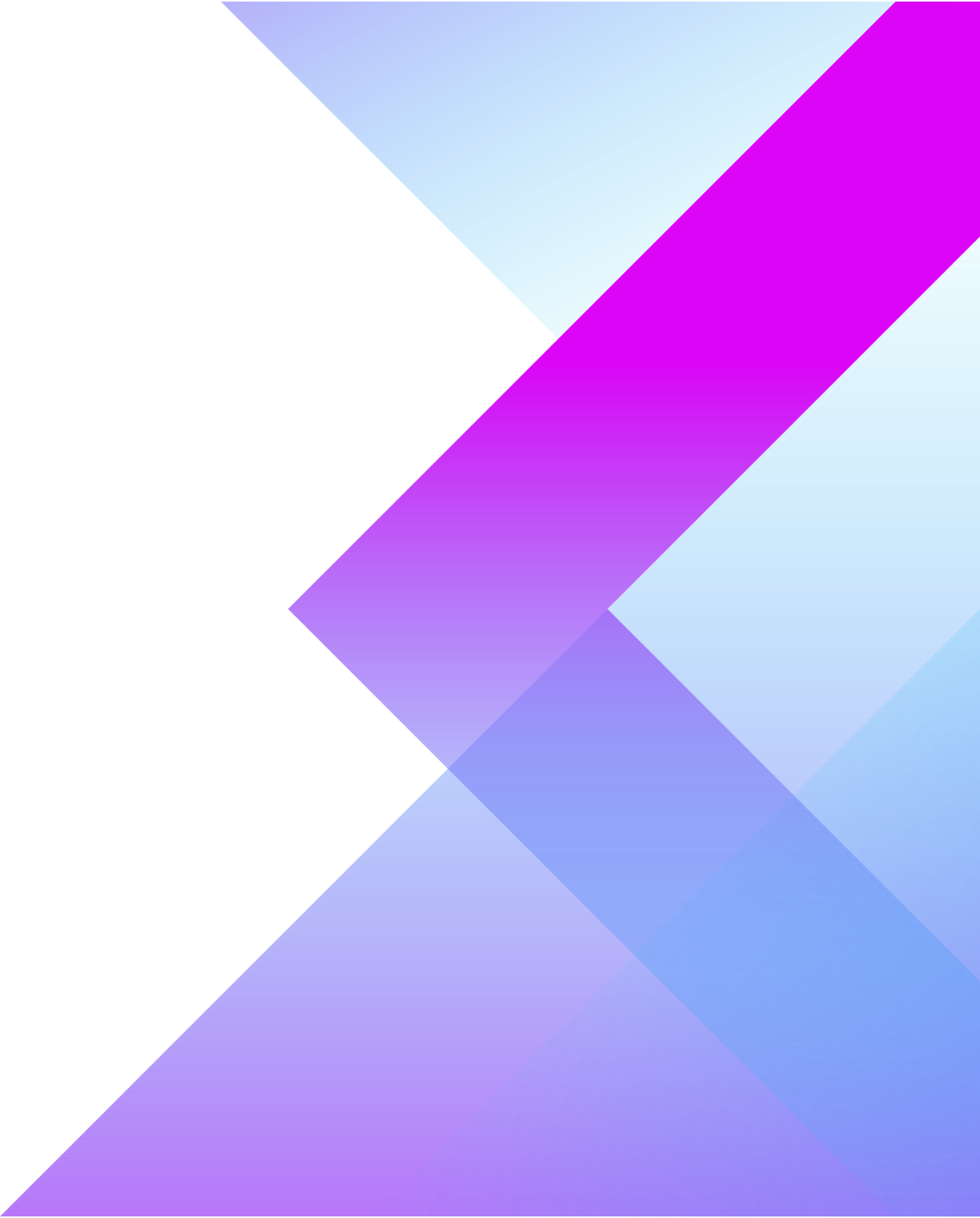 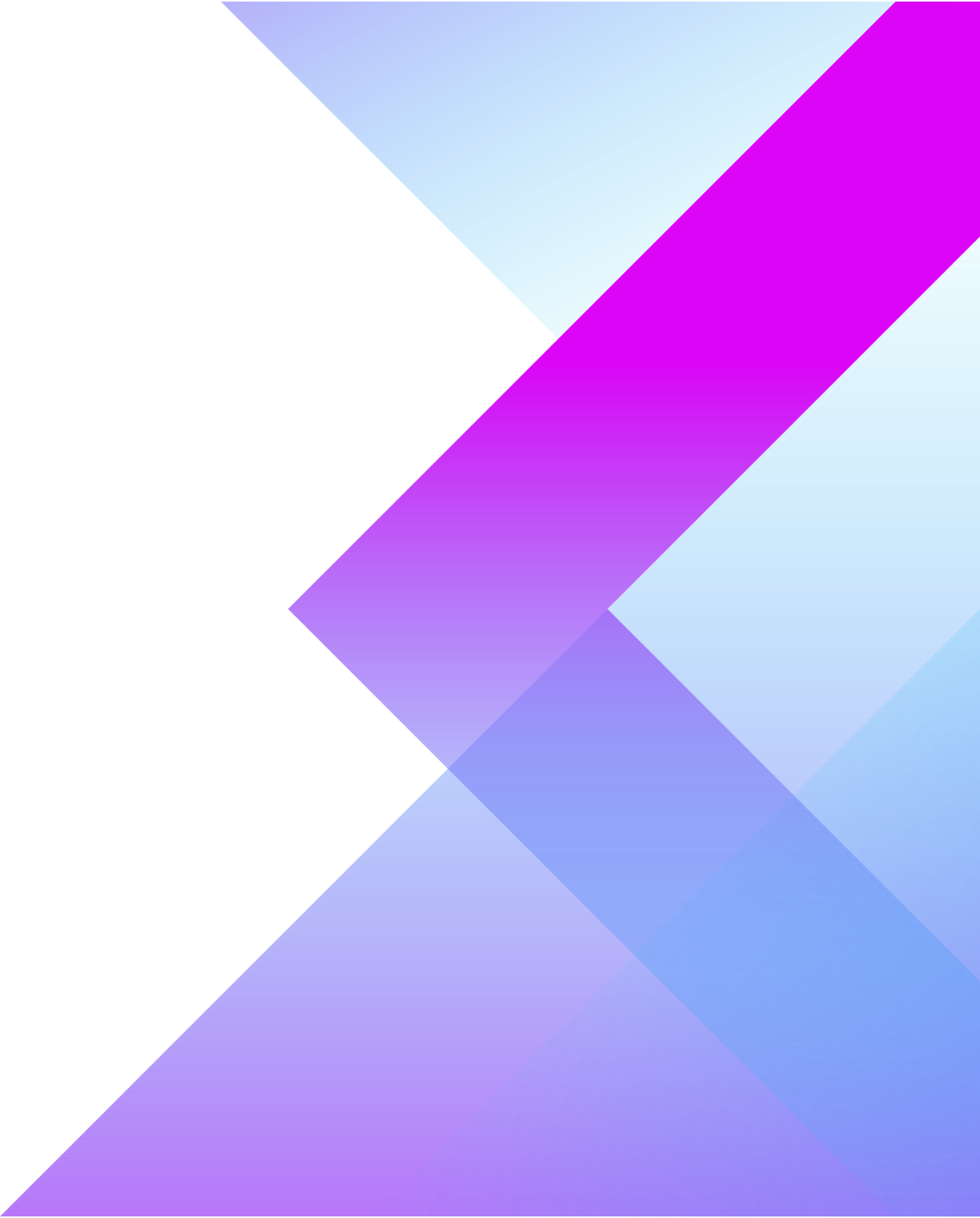 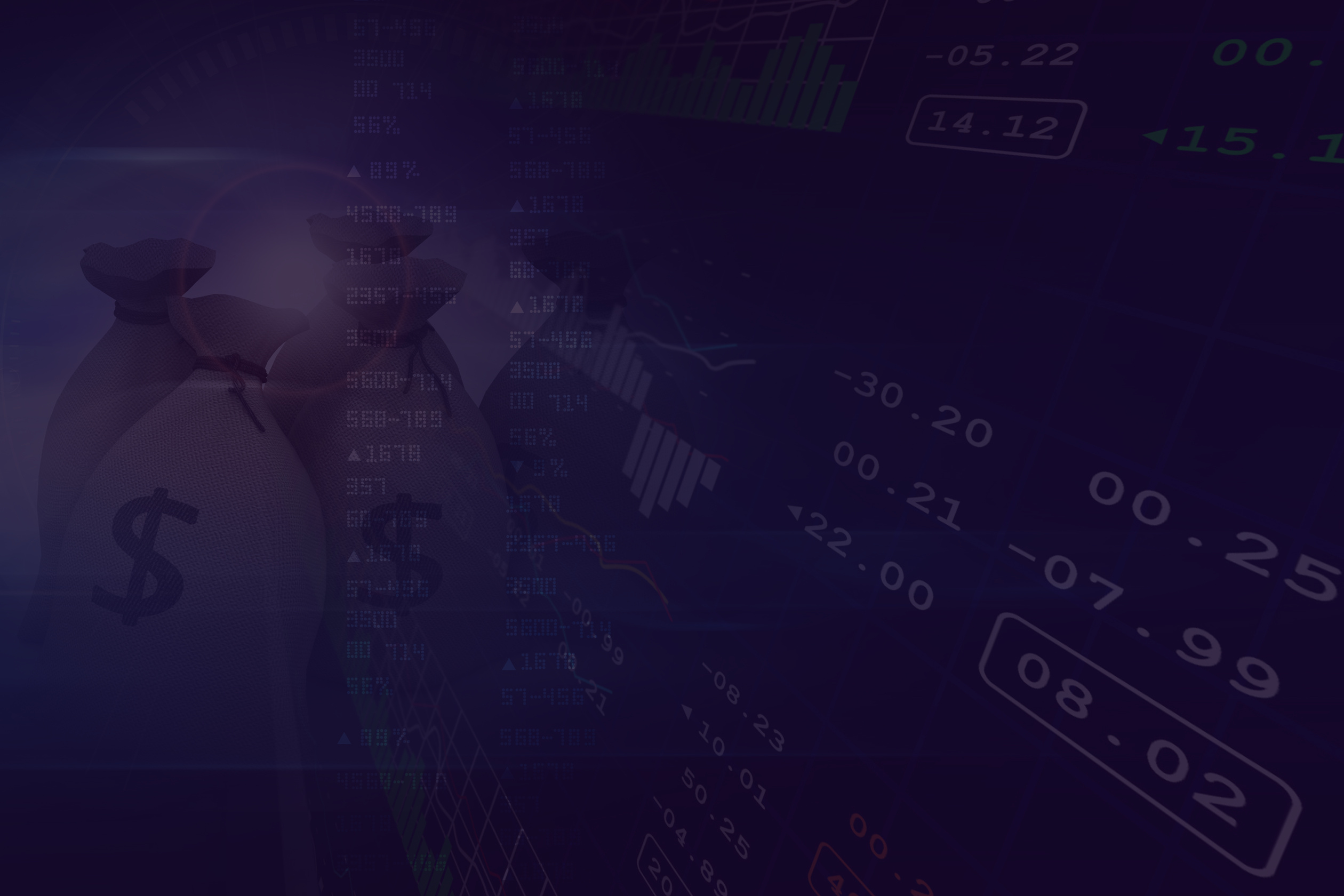 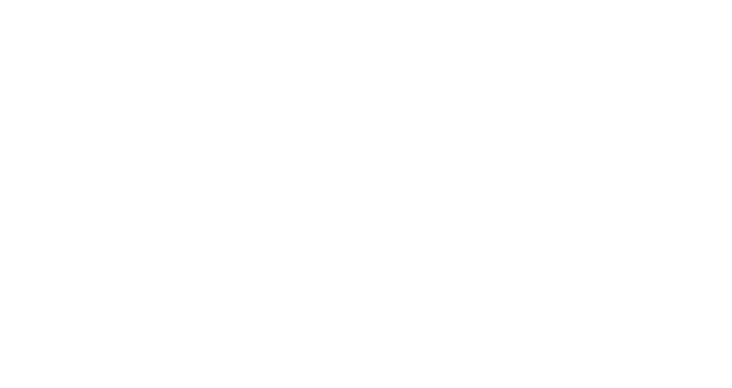 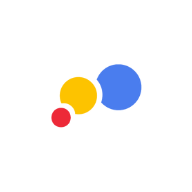 Impaired Cash Flow Management
Data lag obstructs finance teams from obtaining an accurate and comprehensive view of the organization's cash position, potentially resulting in cash flow bottlenecks, missed payment deadlines, or suboptimal investment decisions.
Hindered Financial Analysis and Planning
The inability to access timely data restricts finance teams from conducting comprehensive financial analyses, identifying trends, and making informed projections. This impedes their ability to contribute strategic insights, develop robust financial plans, and effectively support business growth.
Increased Risk Exposure
Data lag leaves finance teams vulnerable to inaccurate risk assessments, delayed anomaly detection, and compromised financial security. Such vulnerabilities can have significant repercussions on the organization's stability and reputation.
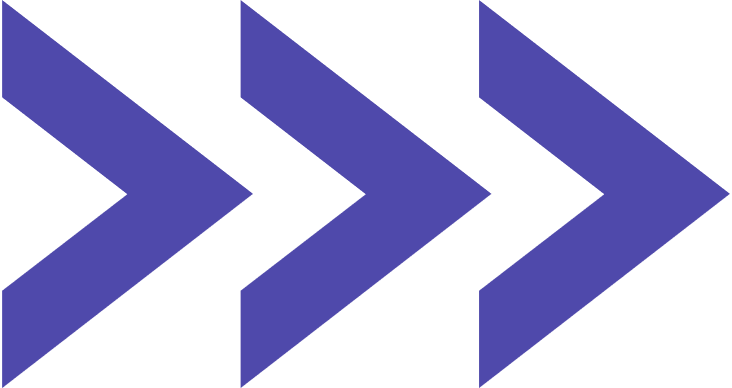 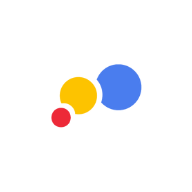 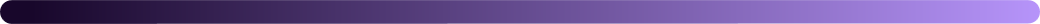 Revamping Financial Efficiency
Frequent data updates and efficient synchronization processes can address data lag and provide accurate insights for confident decision-making.
Robust data integration and cloud-based platforms can streamline cash flow management by providing timely and accurate financial data.
Prioritizing data integration and advanced analytics empowers finance teams to extract valuable insights, drive strategic initiatives, and achieve growth.
Integrated systems and advanced analytics can enable organizations to access updated data, make agile decisions, and seize opportunities with speed.
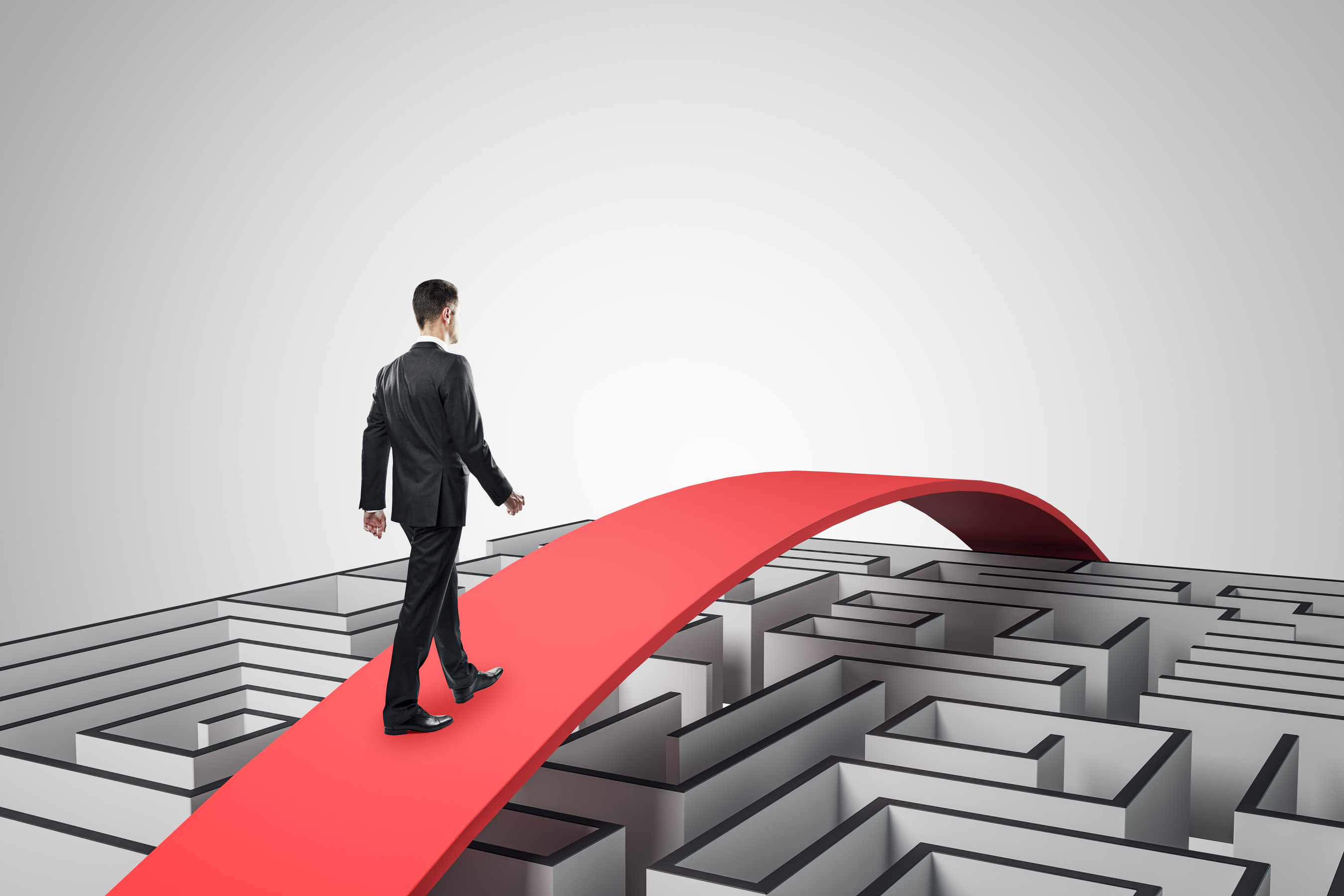 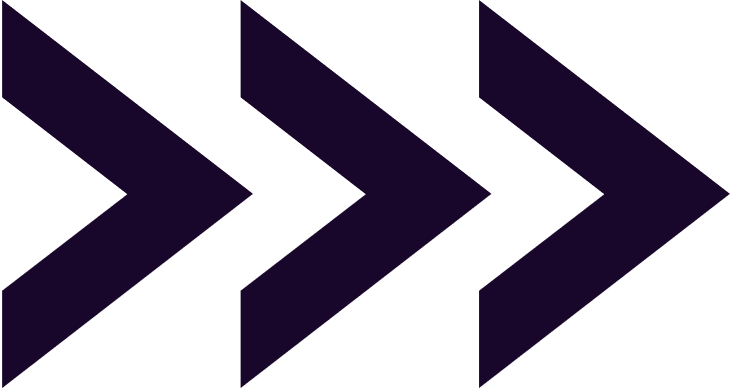 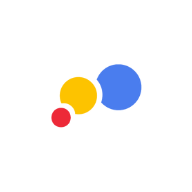 Unlocking The Power Of Connectors
Seamless integration for streamlined operations and efficiency.
Time and cost savings through automation and reduced manual entry.
Accuracy and reliability of financial data for confident decision-making.
Comprehensive insights through integrated data for improved reporting and analysis.
Streamlined workflows for enhanced operational efficiency.
Cross-functional collaboration for seamless communication.
Visibility into financial performance for proactive decision-making.
Simplified compliance and risk management with automated processes.
Scalability and adaptability to support business growth.
Effective financial planning, forecasting, and budgeting for strategic decisions.
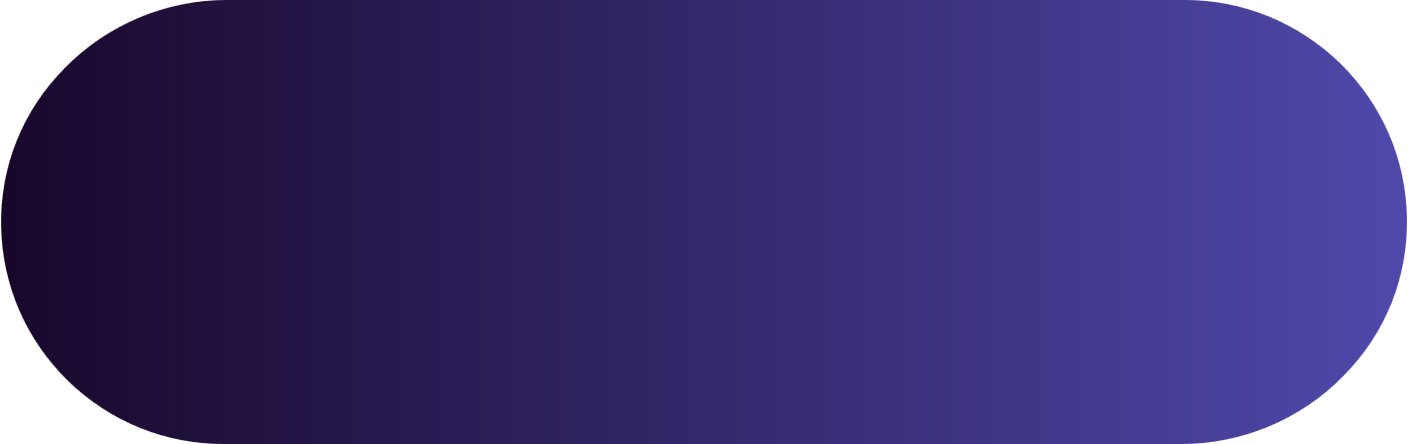 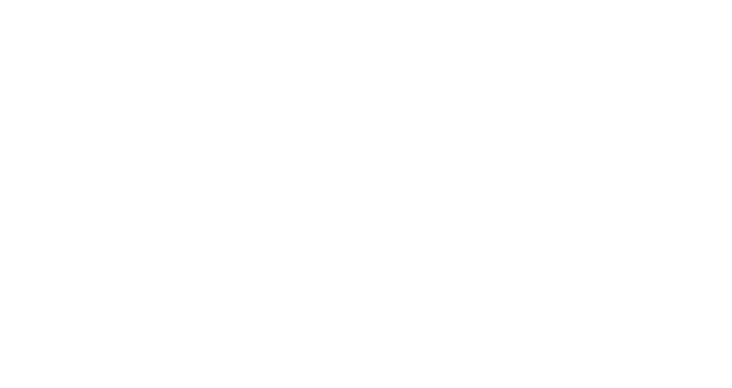 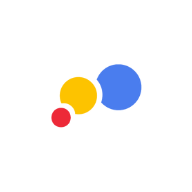 Enhancing Financial Performance Through Integration
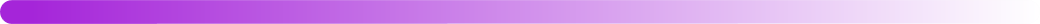 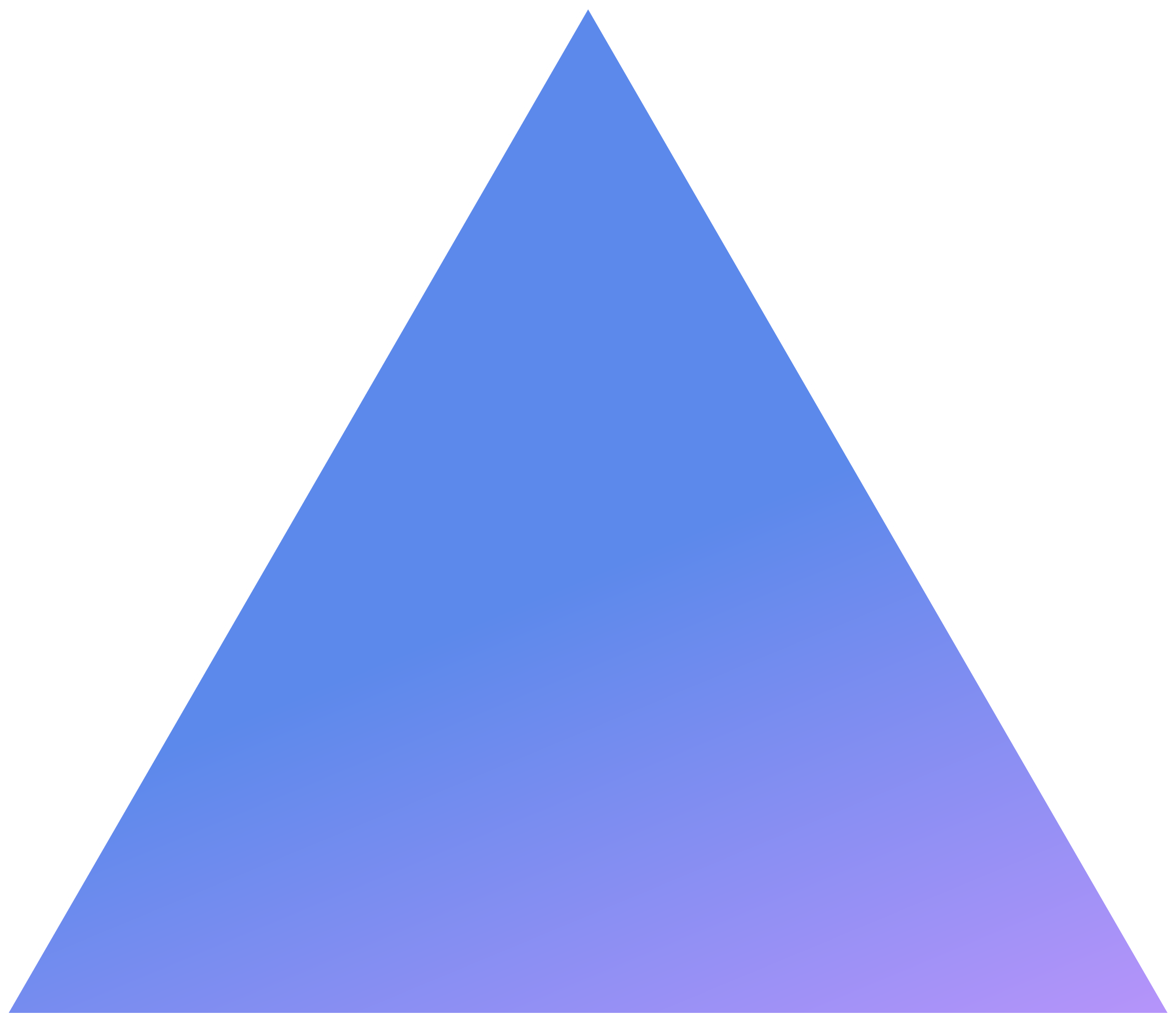 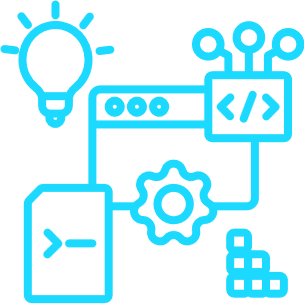 Folio3's NetSuite Connector enables you to establish data mapping between NetSuite and various ecommerce storefronts, point of sale (POS) systems, online marketplaces, and third-party logistics providers. It automates the data transfer process, ensuring your essential information remains centralized. This automation eliminates the need for manual data entry, reduces costly errors and delays, and eliminates the reliance on spreadsheets and email for managing data exports and processes.
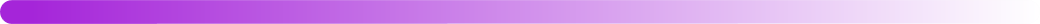 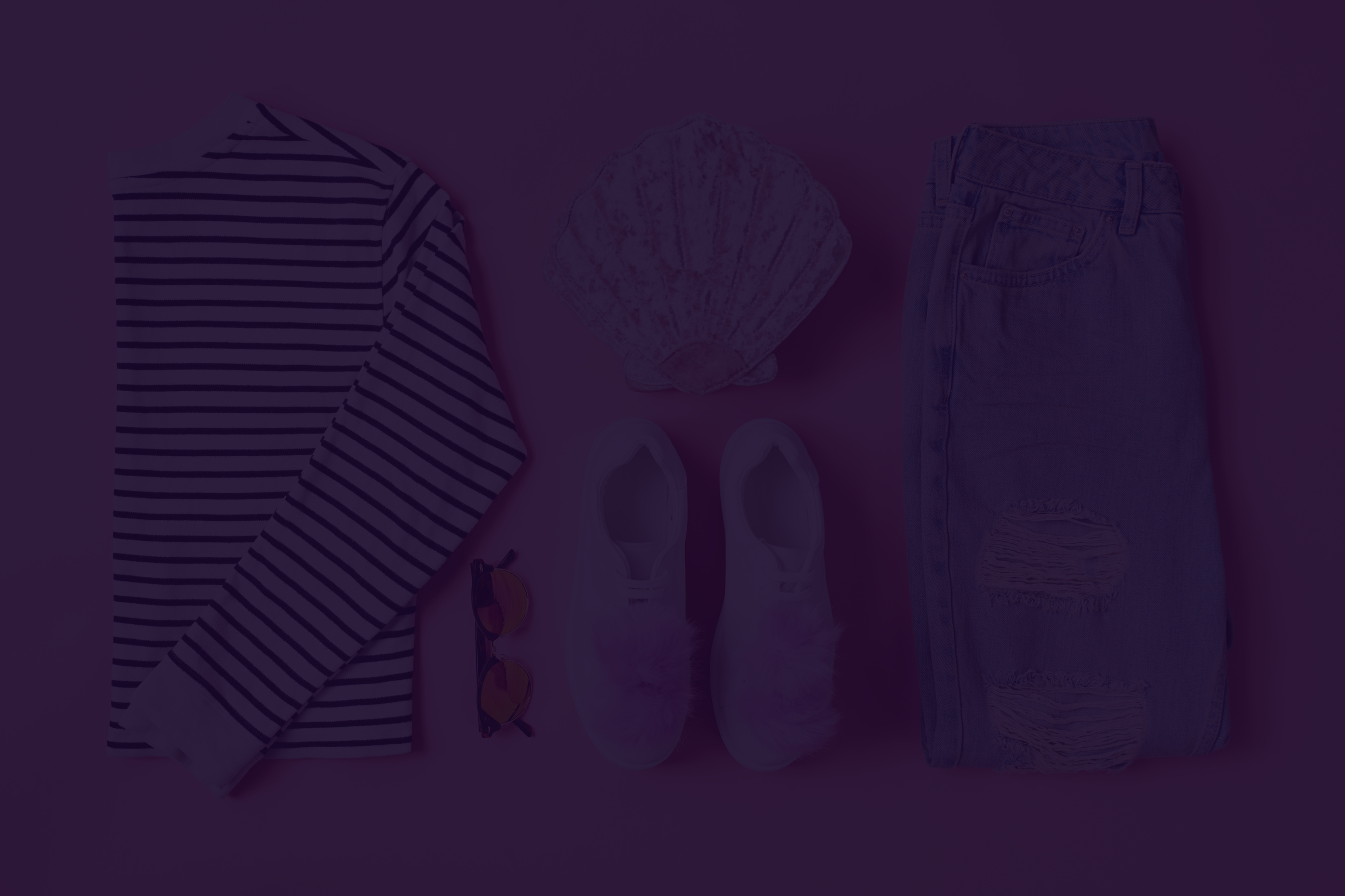 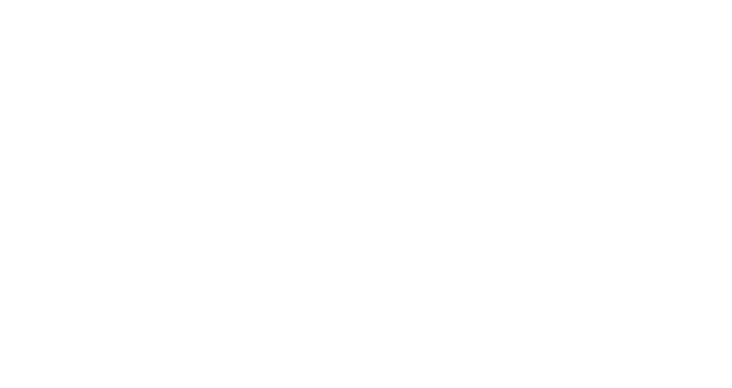 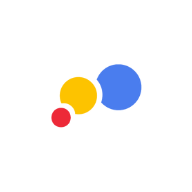 Fashionably Efficient: How NetSuite Connectors Elevate Financial Performance In Retail
Seamless Integration
Precise Inventory Management
Streamlined Order-to-Cash Process
Retailers achieve end-to-end visibility by connecting NetSuite with inventory management, e-commerce platforms, and supply chain solutions, enhancing financial performance.
NetSuite Connectors enable frequent inventory synchronization, ensuring accurate tracking of products, styles, and sizes.
NetSuite Connectors streamline the order-to-cash process, automating invoicing, payment processing, and order fulfillment.
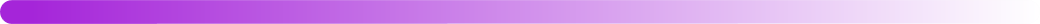 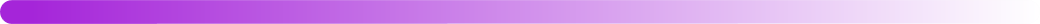 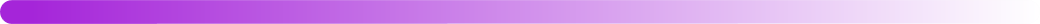 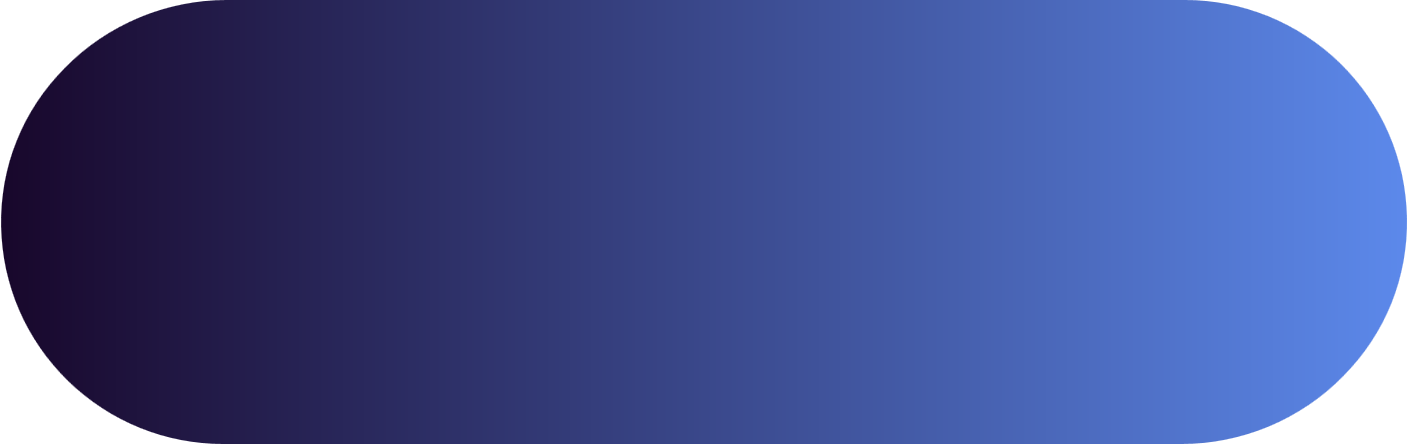 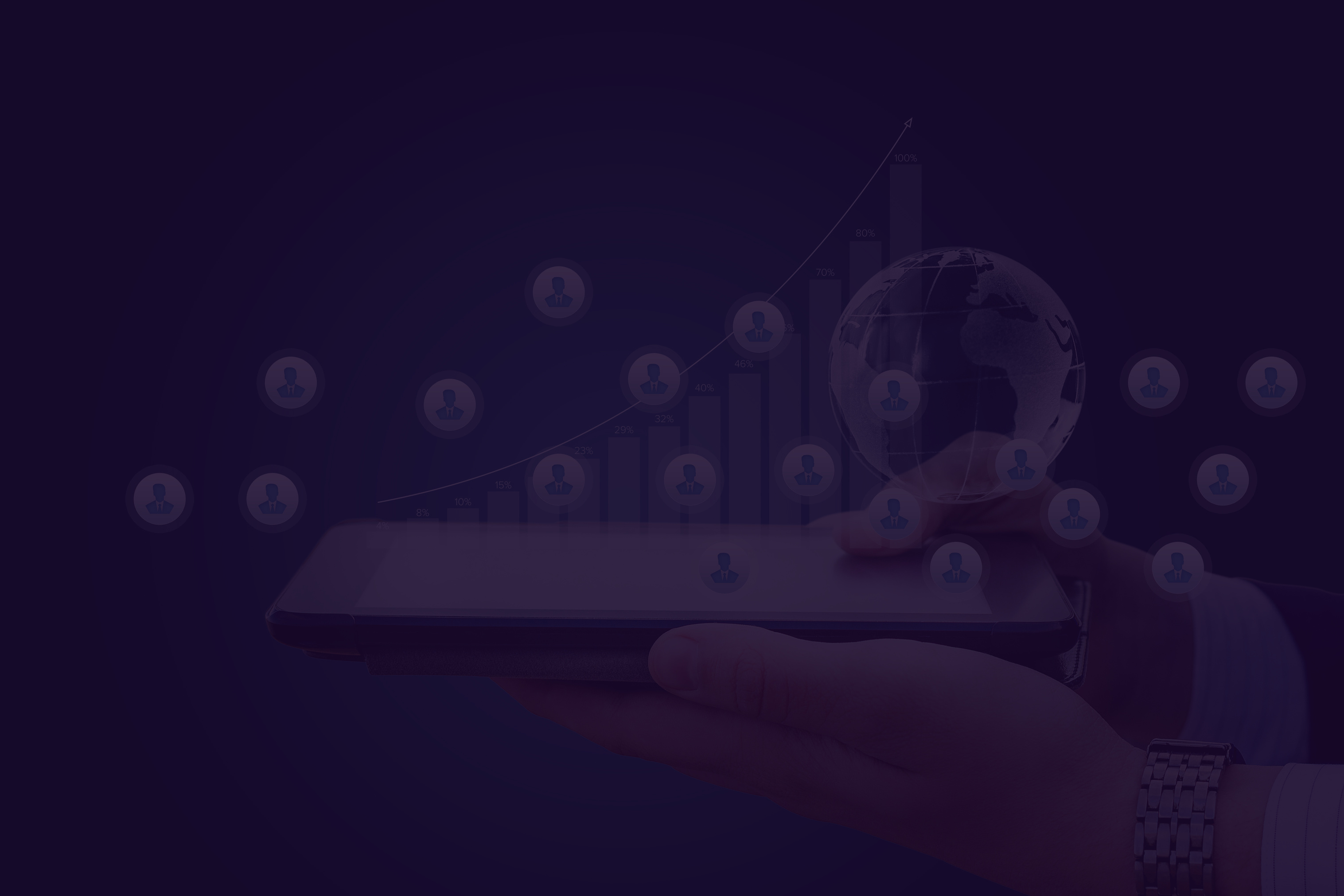 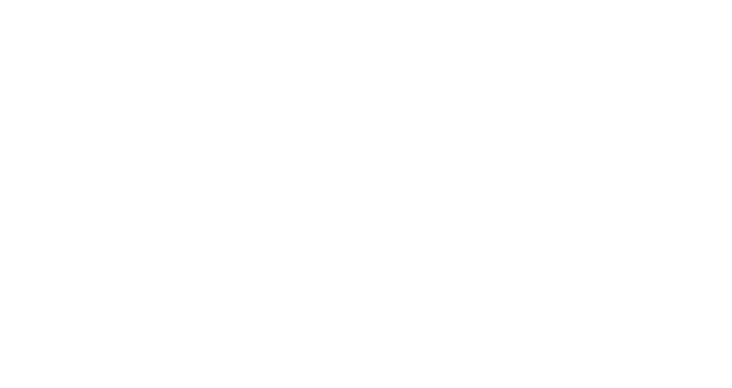 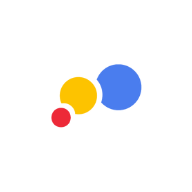 Enhanced Financial Visibility
Integrated data enables analysis, tracking of key financial metrics, and data-driven decision-making. Fashion retailers gain proactive financial management, cost control, and strategic planning capabilities.
Efficient Reporting and Compliance
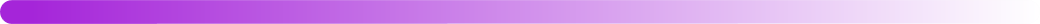 NetSuite Connectors simplify financial reporting and compliance, automating data consolidation and ensuring accuracy.
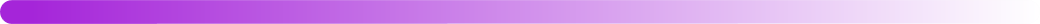 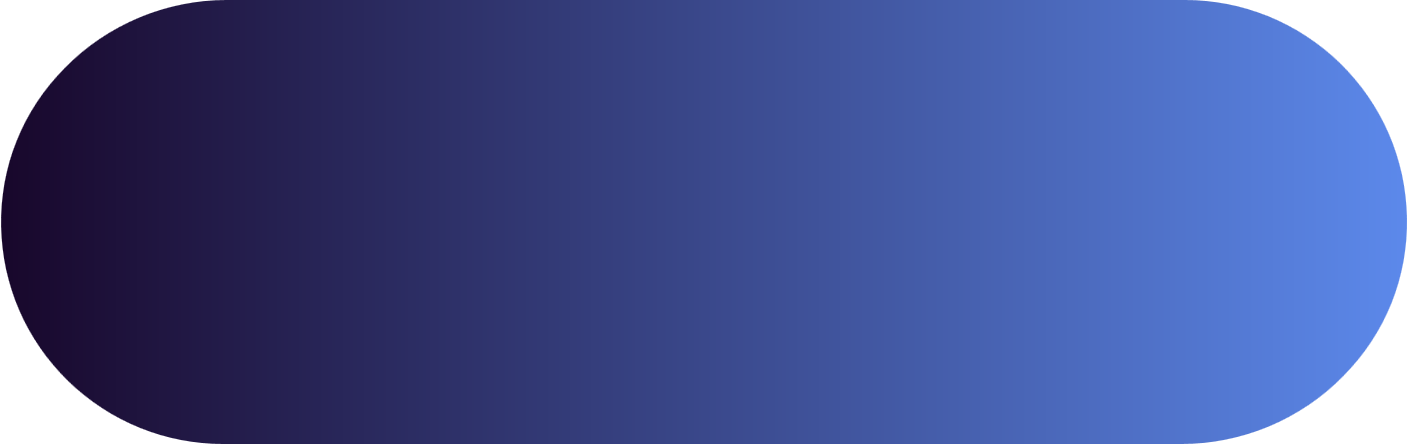 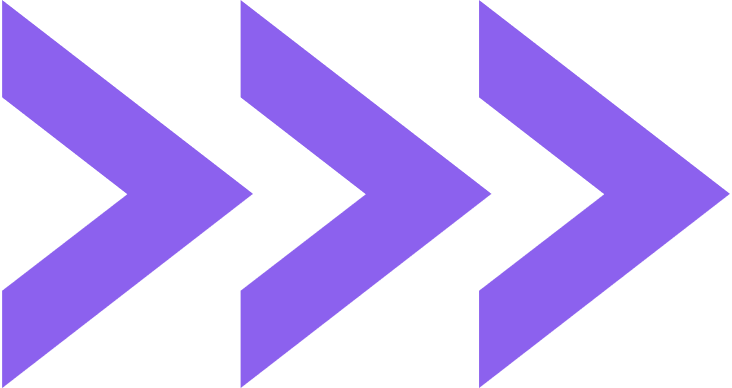 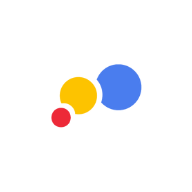 Streamlining Financial Management In Retail: NetSuite Connector Options
Payment Processing Connector
Enables seamless integration of payment processing systems with NetSuite, allowing for streamlined and efficient transaction processing.
Shipping Connector
Integrates shipping and logistics systems with NetSuite for automated order fulfillment and tracking.
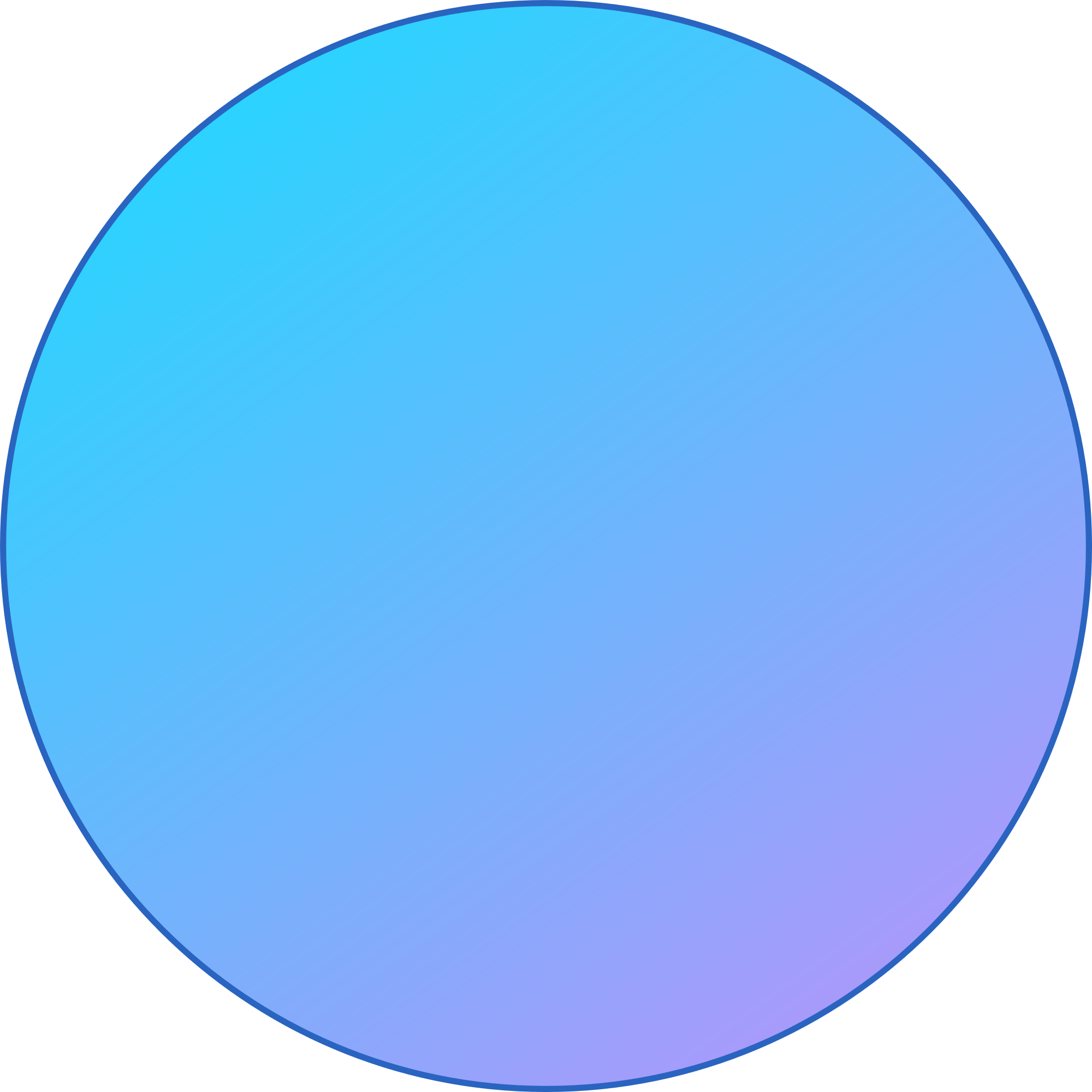 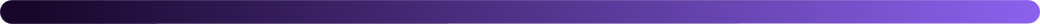 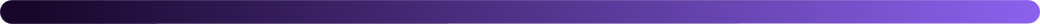 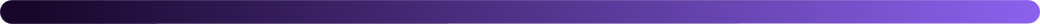 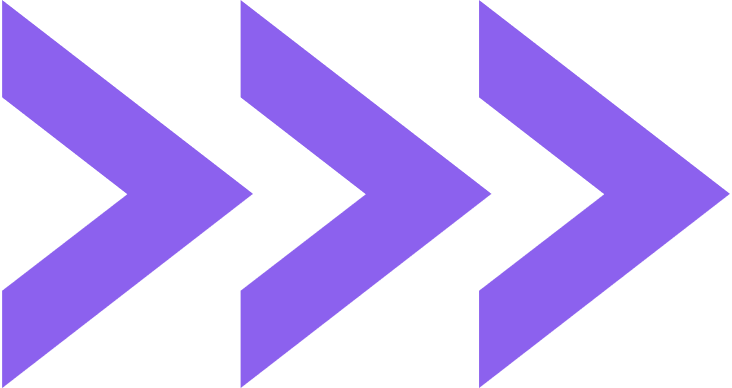 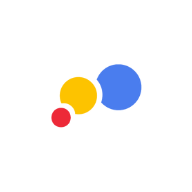 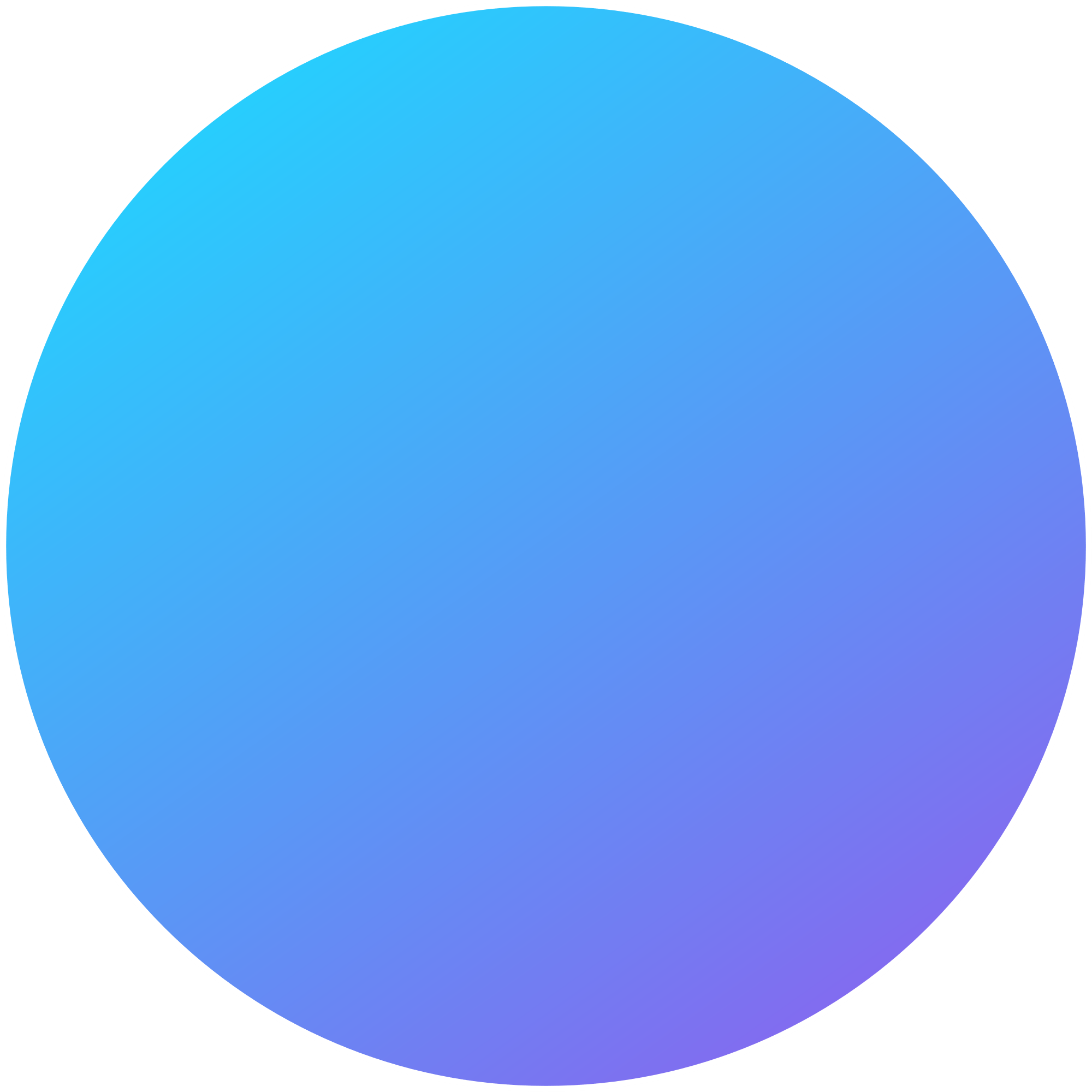 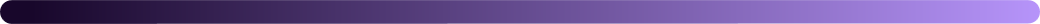 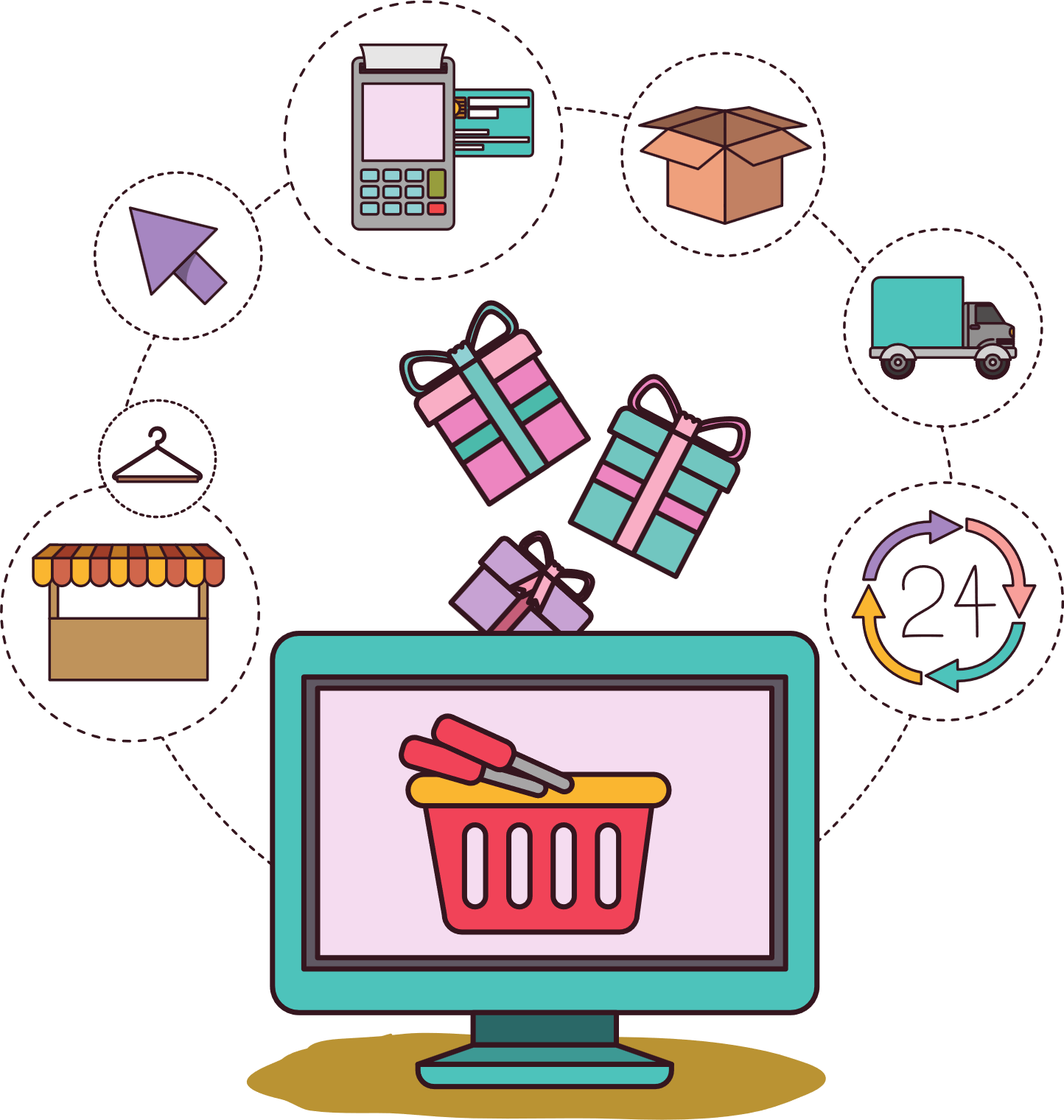 E-commerce Connector
Enables quick synchronization of e-commerce platforms with NetSuite, providing a comprehensive view of financial data and enabling faster decision-making.
Point of Sale (POS) Connector
Integrates POS systems with NetSuite, enabling timely updates on inventory levels, customer data, and sales transactions.
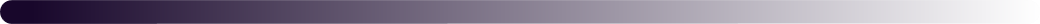 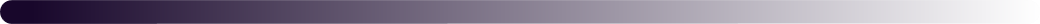 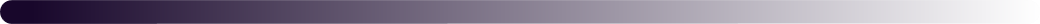 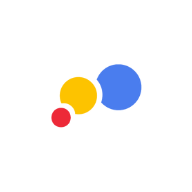 MARKETPLACE CONNECTORS
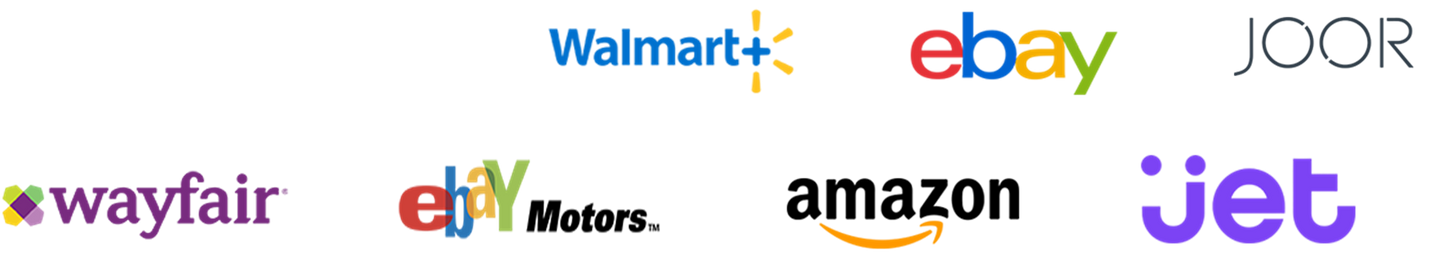 PAYMENT SYSTEM CONNECTORS
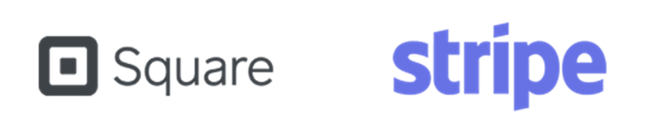 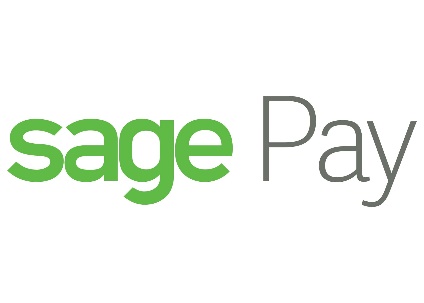 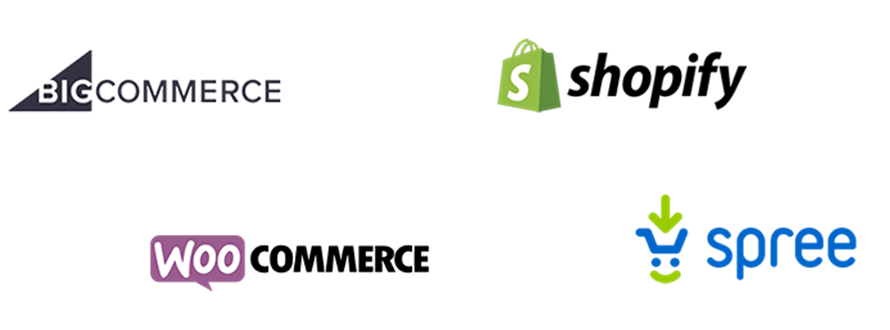 ECOMMERCE CONNECTORS
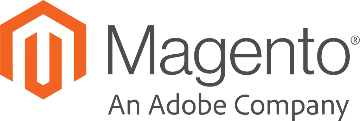 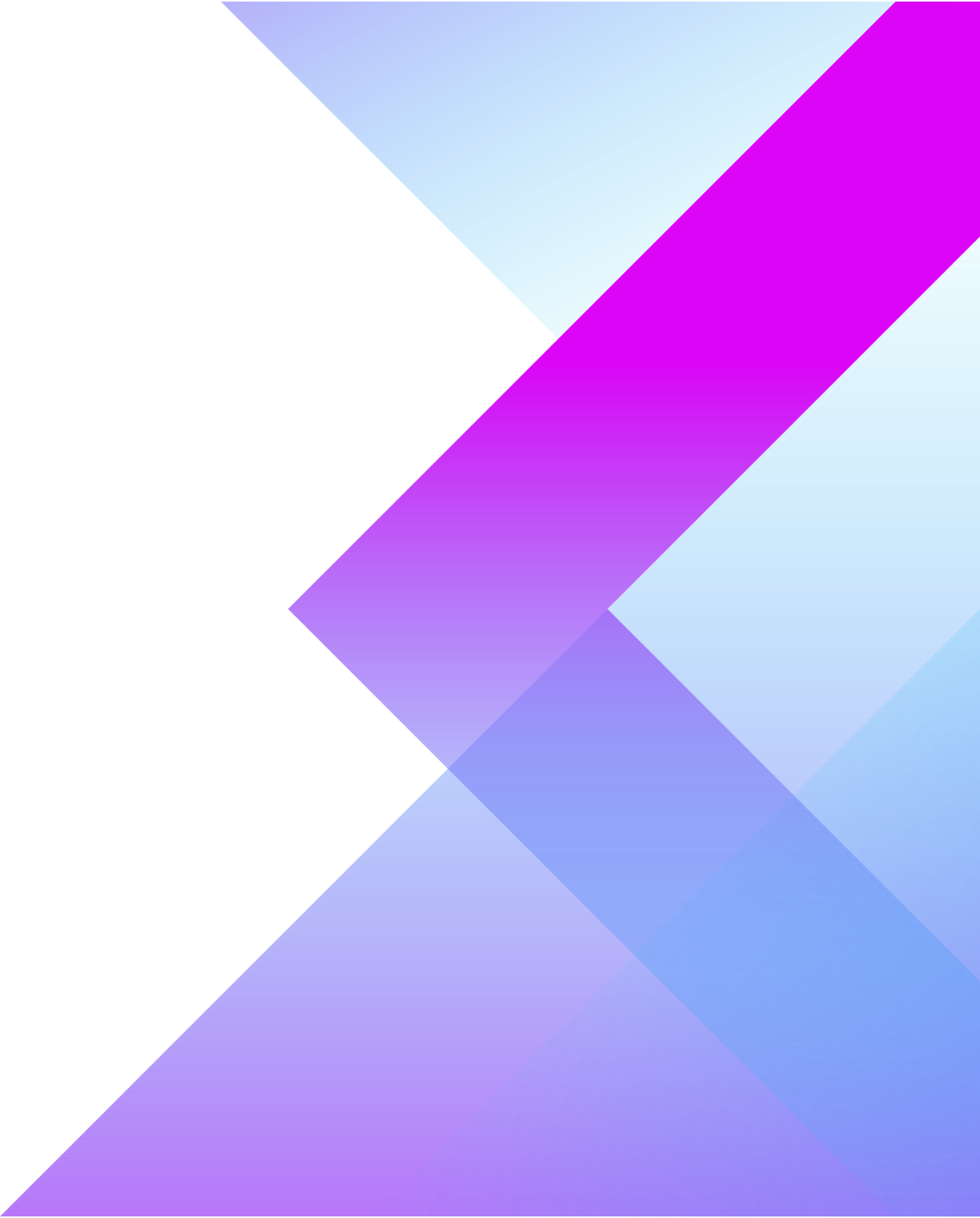 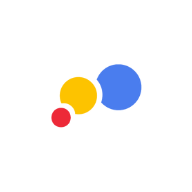 Comparing NetSuite Connector Options: Features and Benefits
Payment Processing Connector
Key Features
Seamlessly integrates with leading payment processors, ensures secure transaction processing, automates payment reconciliation, and enhances the overall customer payment experience.
Benefits
Streamlined payment processing, simplified accounting, improved cash flow management, and heightened customer satisfaction.
E-commerce Connector
Key Features
Timely synchronization between e-commerce platforms and NetSuite, centralized order management, synchronized inventory visibility, and customer data.
Benefits
Efficient and accurate order fulfillment, comprehensive sales tracking, enhanced customer experience, and streamlined financial reporting
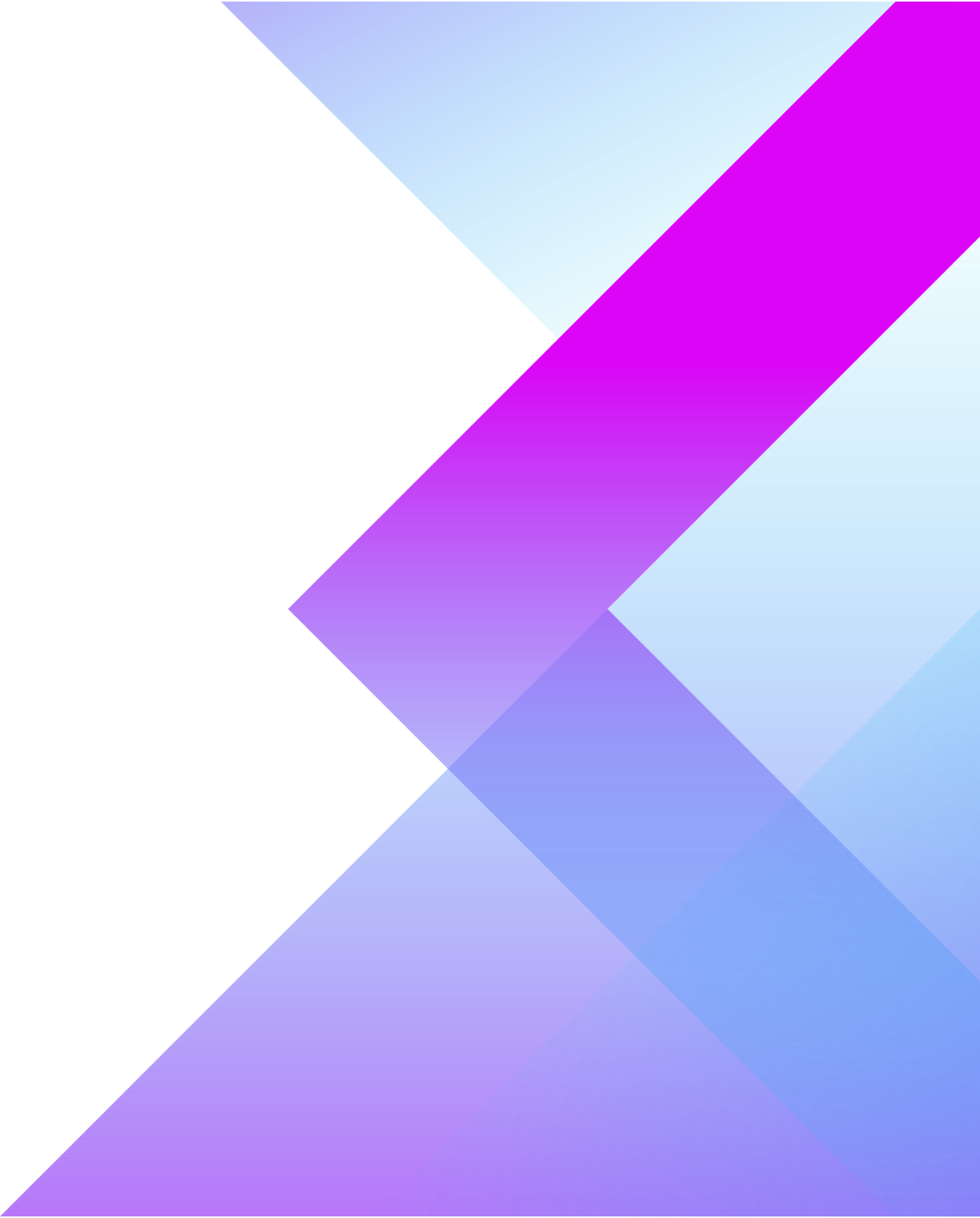 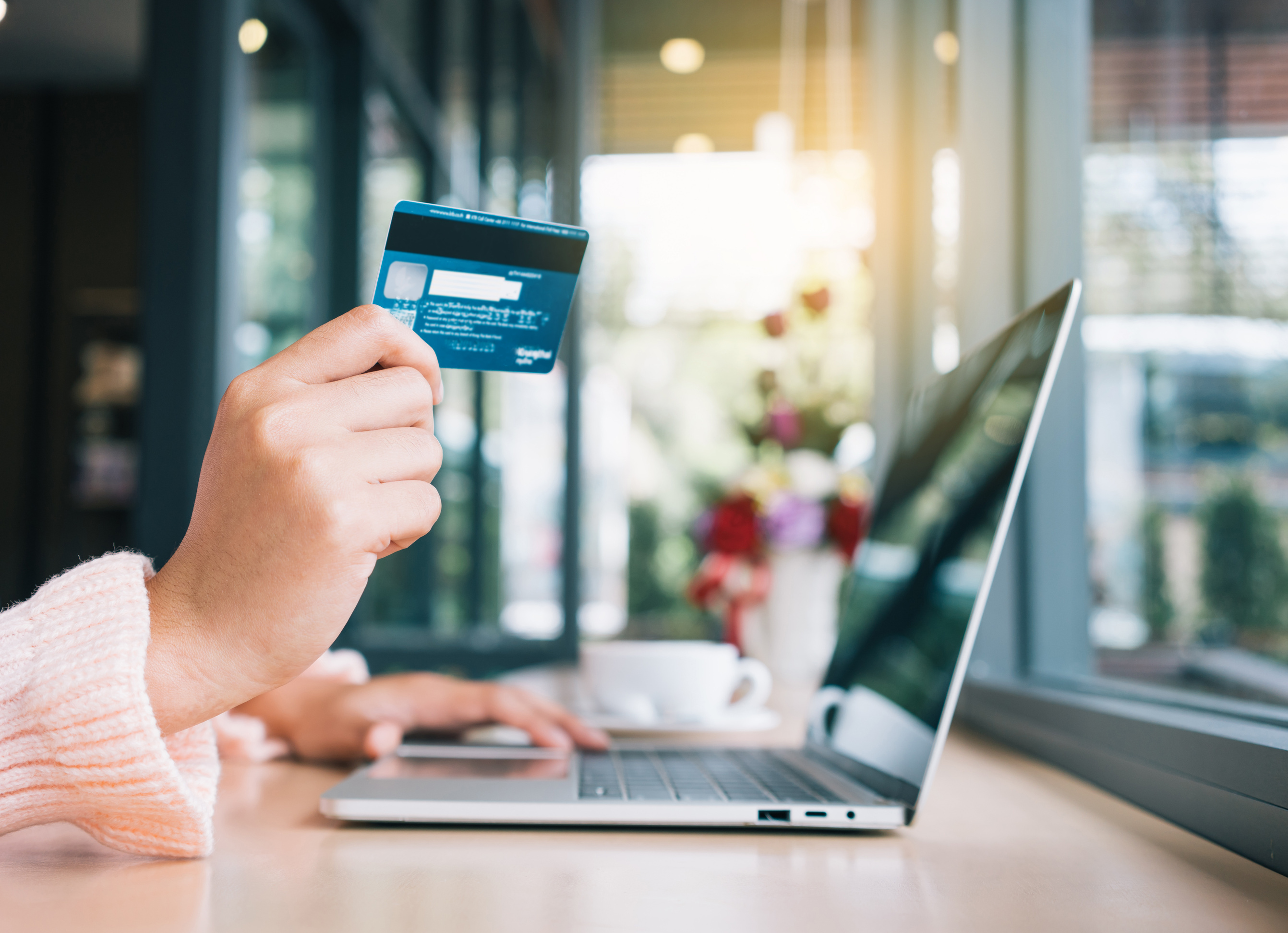 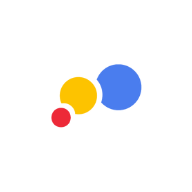 Point of Sale (POS) Connector
Key Features
Integration with POS systems, real-time updates on sales transactions, inventory levels, customer data, and centralized order processing.
Benefits
Smooth inventory management, precise revenue tracking, efficient order processing, and improved customer service.
Shipping Connector
Key Features
Integration with shipping and logistics systems, automated order fulfillment, tracking, shipping processes, and real-time visibility into shipping status.
Benefits
Streamlined order fulfillment, reduced shipping errors, improved shipping accuracy, and enhanced operational efficiency.
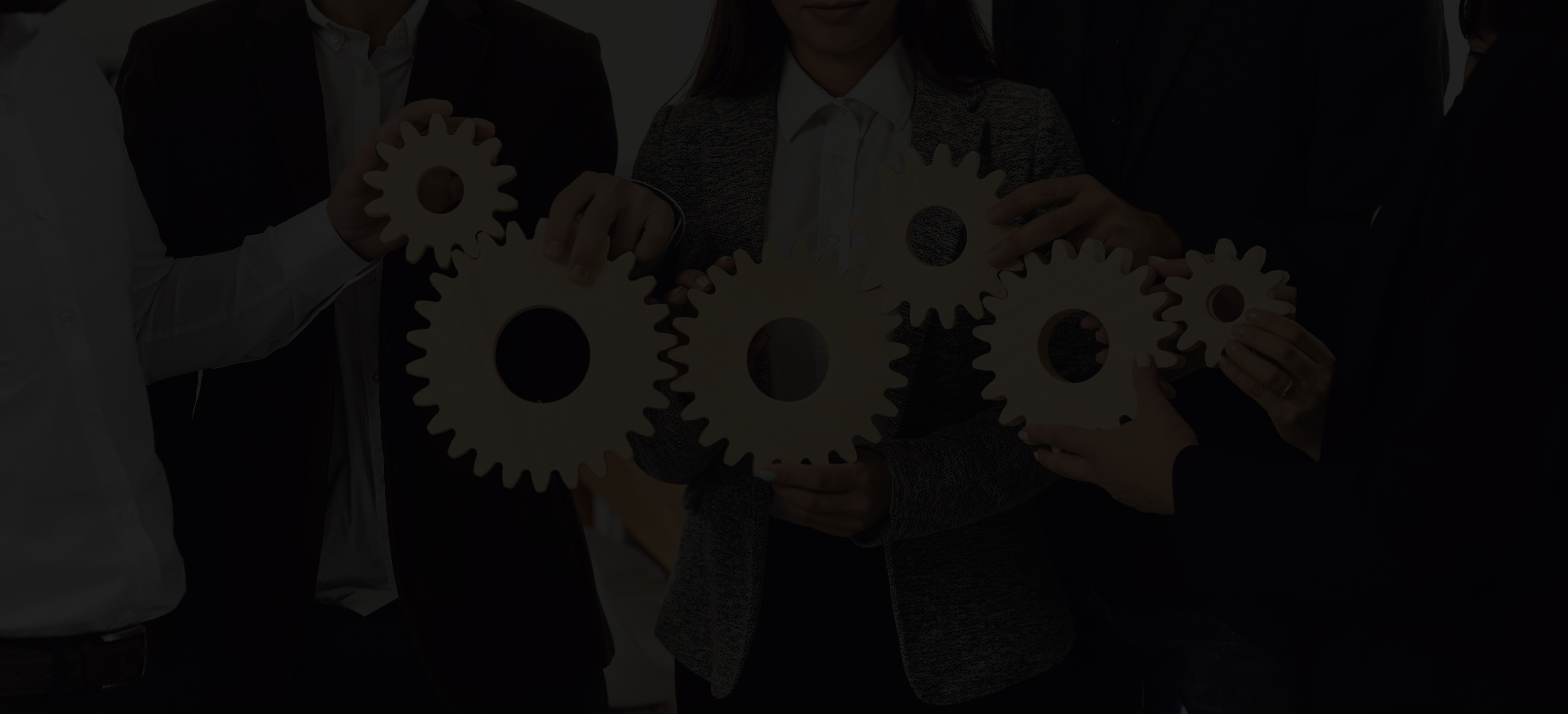 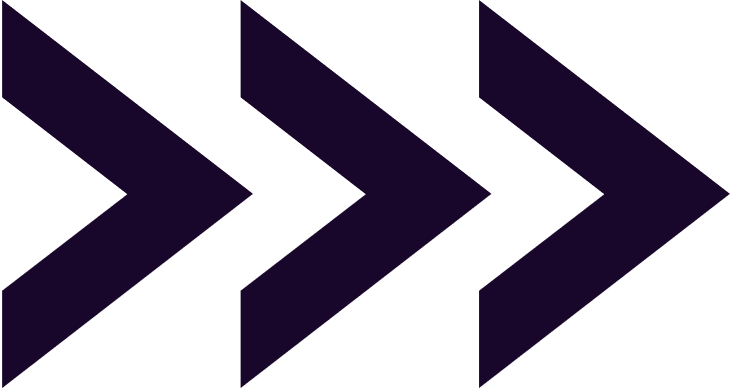 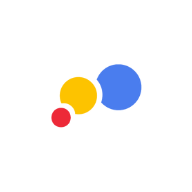 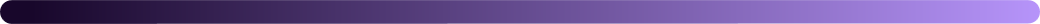 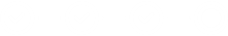 Steps To Integrate NetSuite Connectors
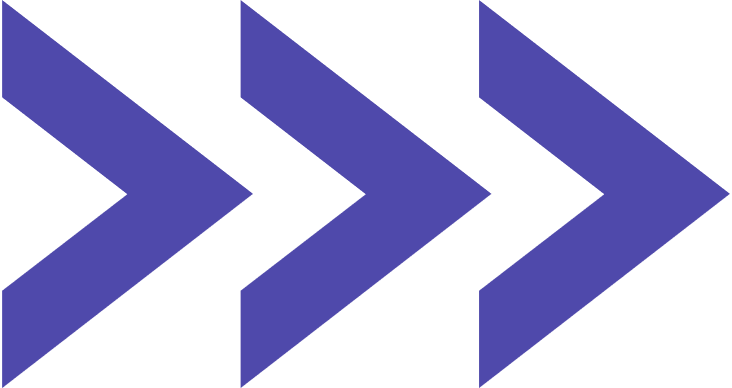 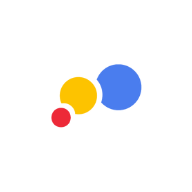 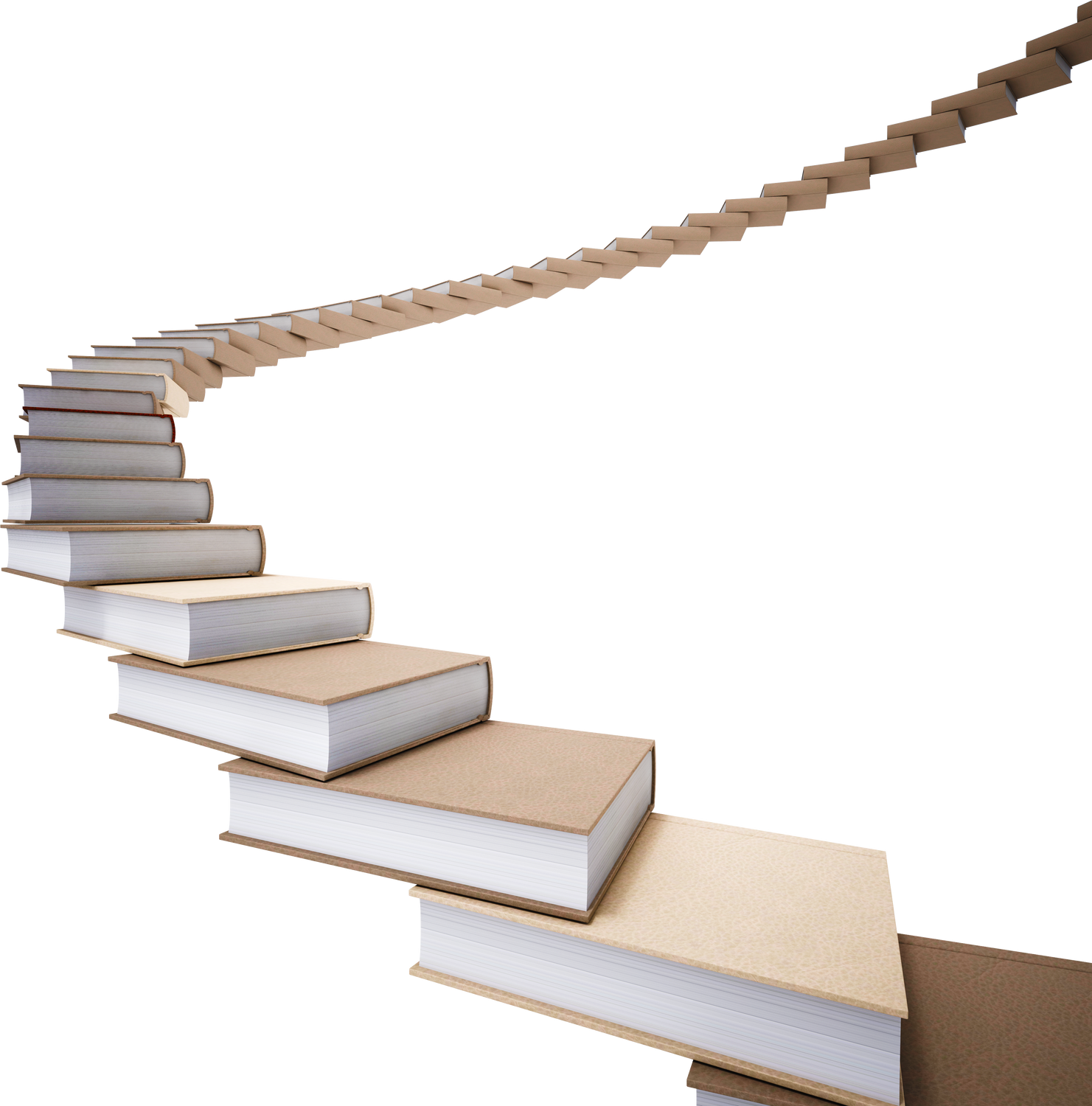 Assess Requirements
Evaluate specific financial management needs, such as payment processing, e-commerce integration, inventory management, or tax compliance.
Select Suitable Connectors
Choose NetSuite Connectors that align with identified requirements, ensuring seamless integration between NetSuite and relevant systems.
Plan Integration Strategy
Develop a detailed plan, including timelines, resource allocation, and system compatibility assessments.
Customize and Configure
Tailor NetSuite Connectors to match business processes, optimizing data synchronization and workflow.
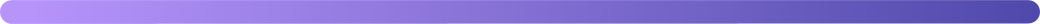 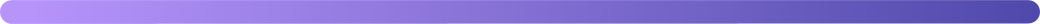 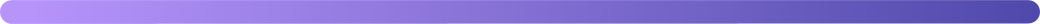 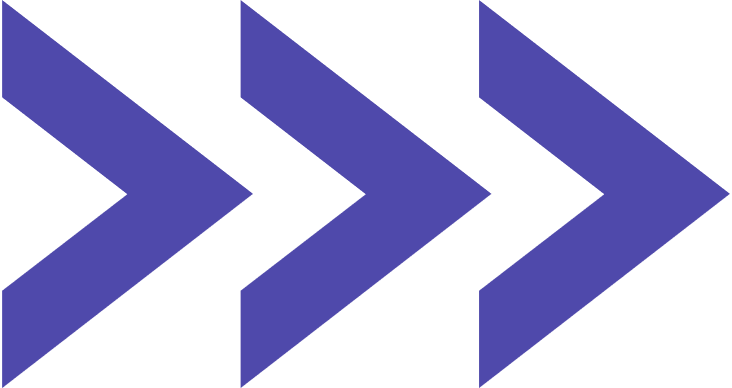 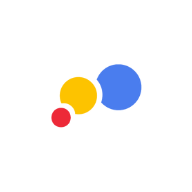 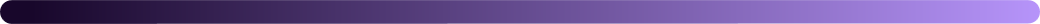 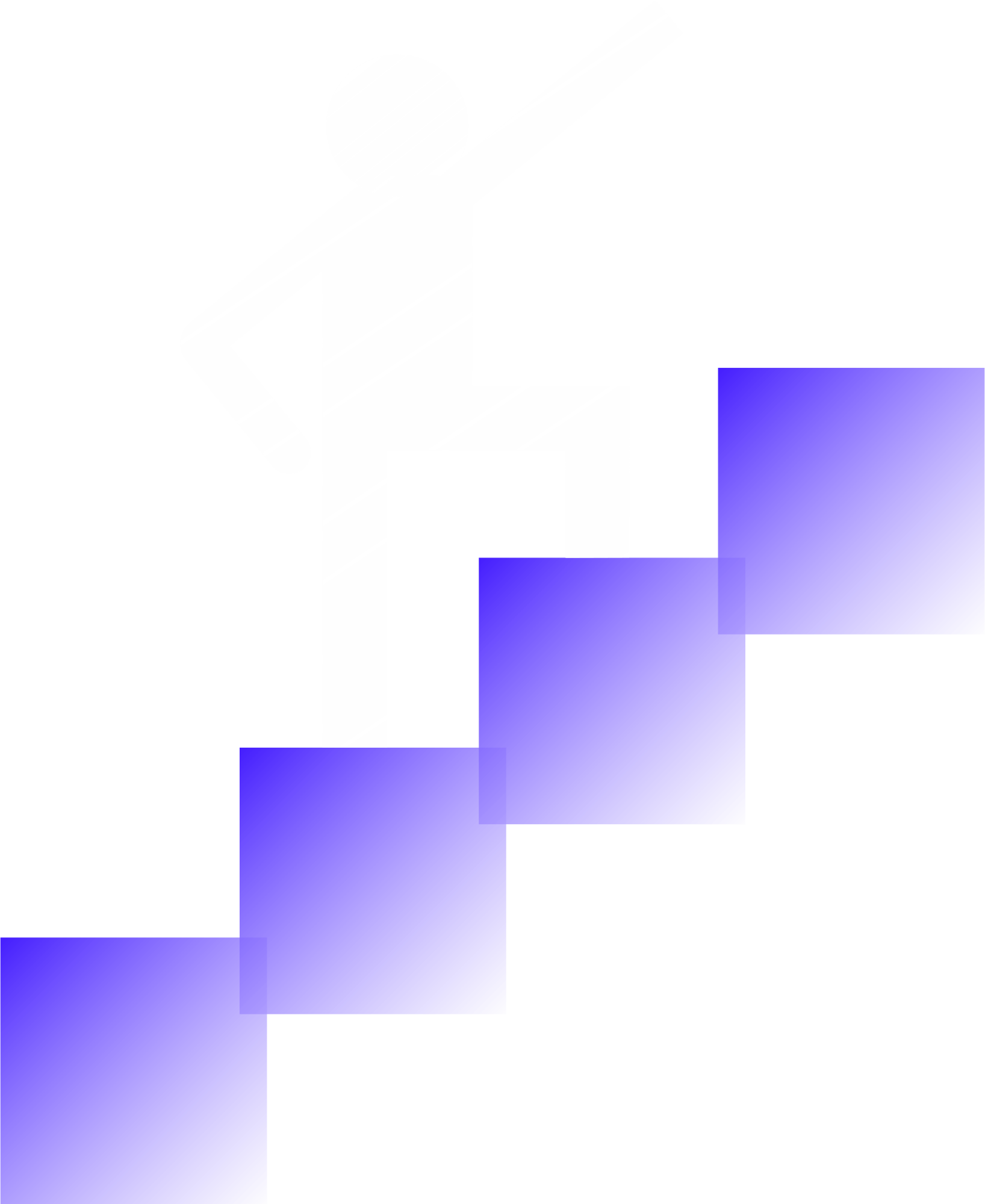 Test and Ensure Quality
Conduct thorough testing to validate data accuracy, functional compatibility, and system performance.
Migrate and Transfer Data
Move existing data from legacy systems to NetSuite, ensuring integrity and consistency.
User Training and Change Management
Provide comprehensive training to users, emphasizing benefits and facilitating a smooth transition.
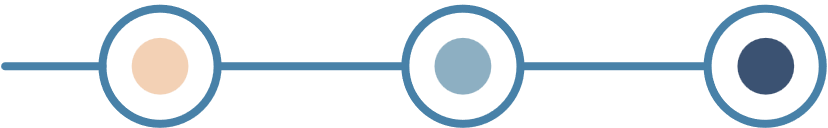 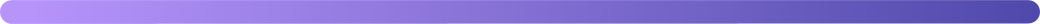 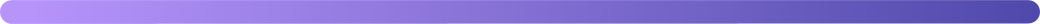 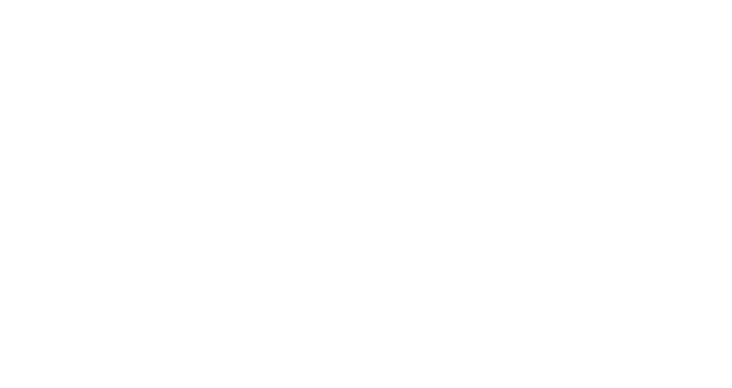 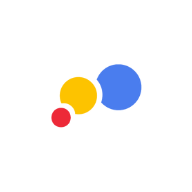 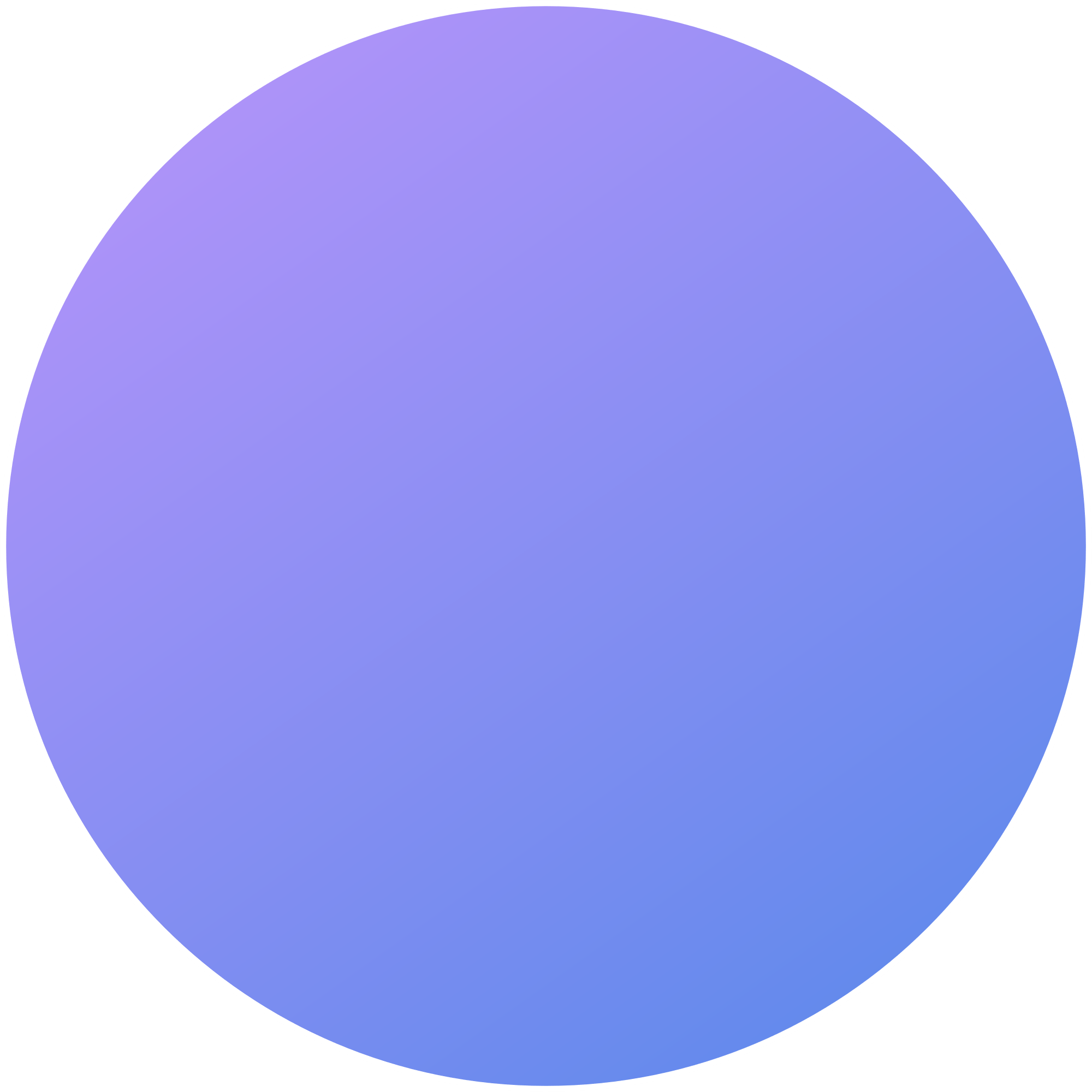 Unlocking Success
Clearly define project goals, objectives, and success criteria.
Involve key stakeholders throughout the implementation process.
Establish a dedicated implementation team with the necessary skills.
Cleanse data and ensure accuracy before migration.
Conduct extensive testing and optimize system configurations.
Communicate effectively and provide ongoing support for users.
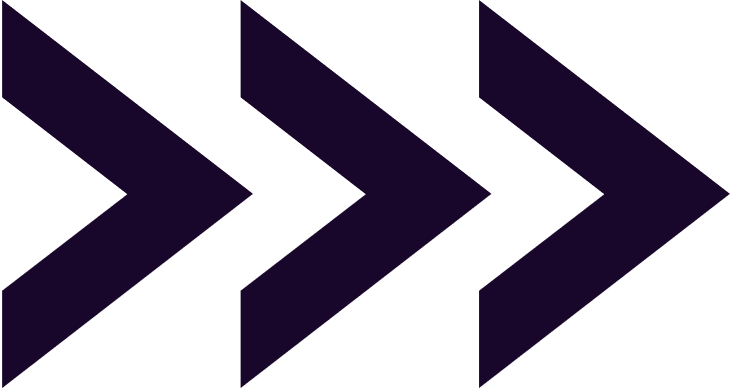 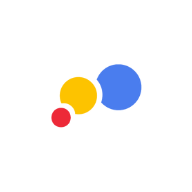 Integration Complexity
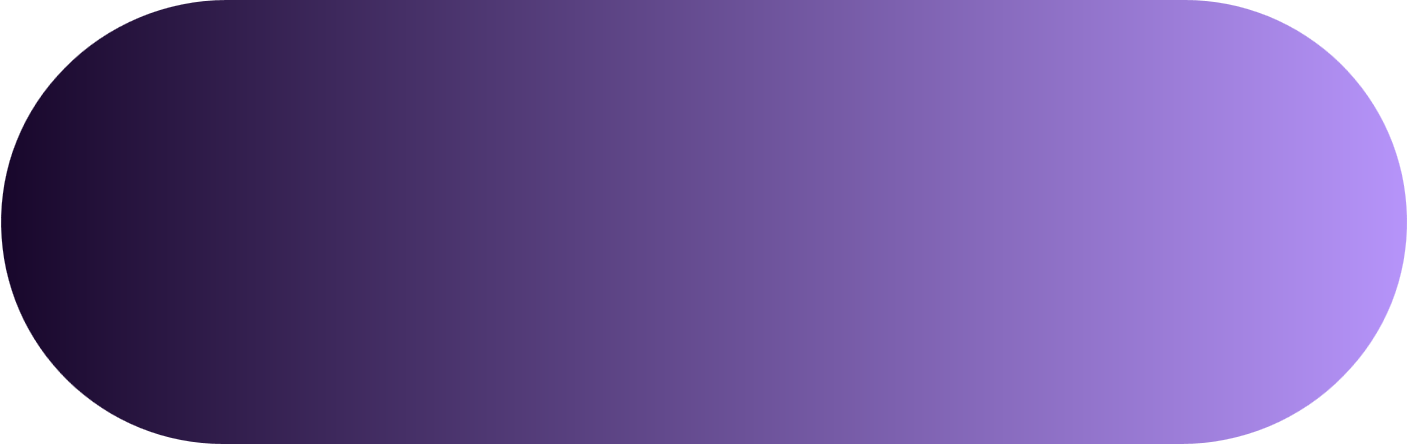 Seek guidance from experienced implementation consultants or NetSuite experts to address complexity.
Data Mapping and Transformation
Utilize data mapping tools or develop transformation scripts to ensure accurate data mapping.
Common Challenges and Solutions
Change Resistance
Develop a detailed plan, including timelines, resource allocation, and system compatibility assessments.
System Performance Issues
Conduct performance testing, optimize configurations, and utilize NetSuite support resources for troubleshooting.
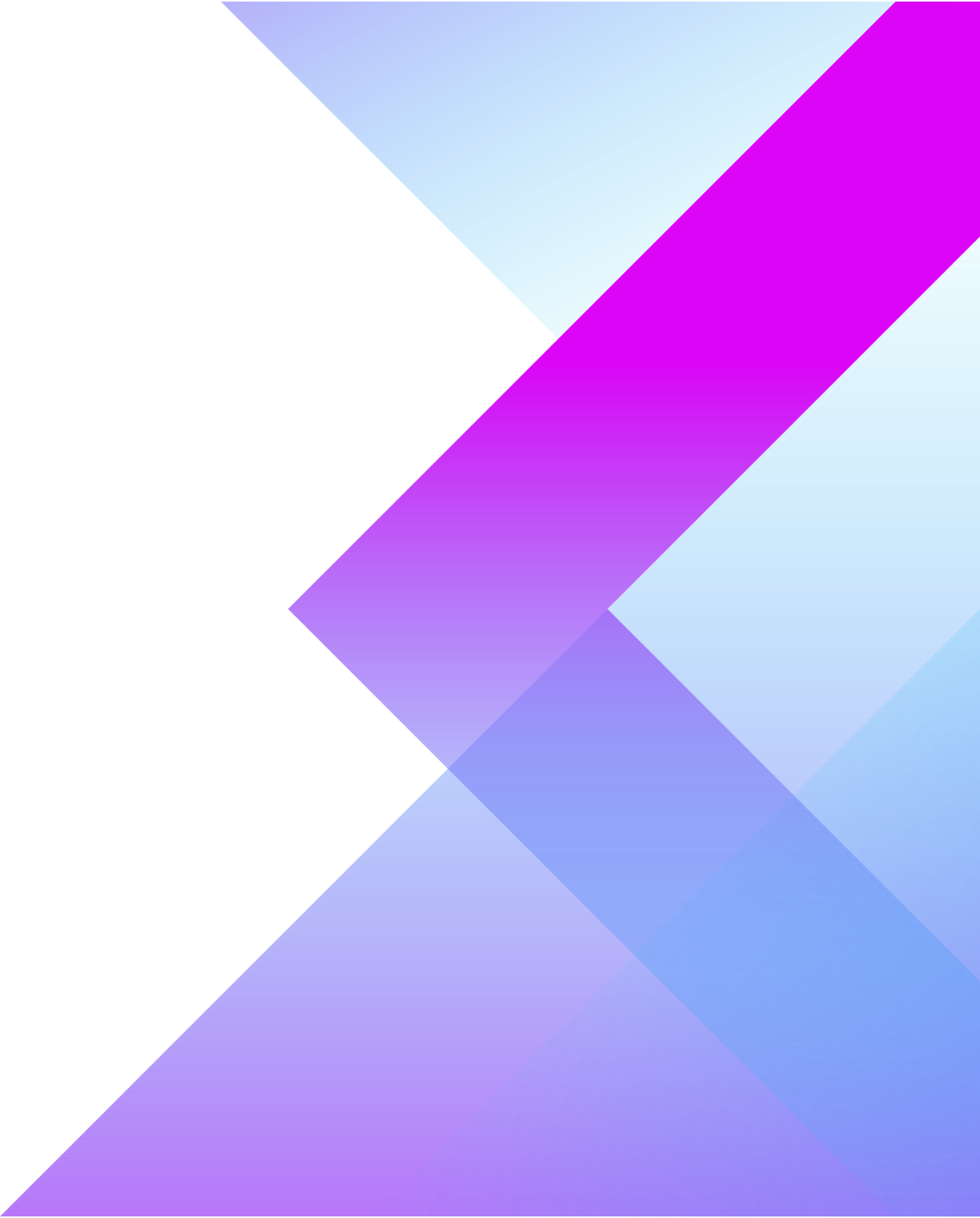 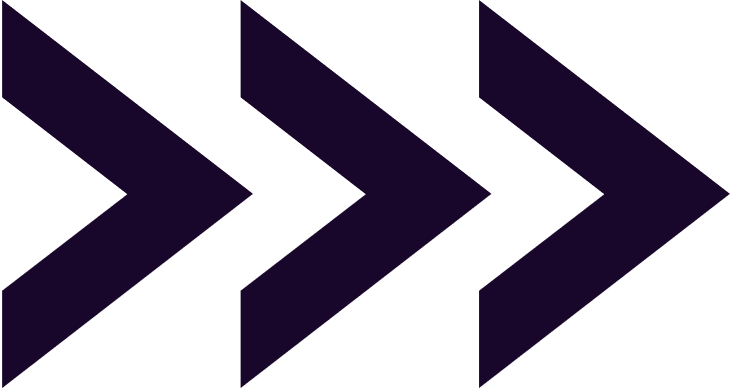 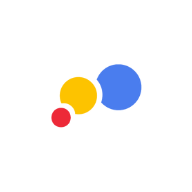 Folio3's Expertise in NetSuite Connector Services
Folio3 helps businesses unlock the full potential of their financial management systems. With their expertise in NetSuite Connectors, companies can streamline operations, enhance data accuracy, and drive overall financial performance by leveraging their services.
Custom NetSuite Connectors
Tailored solutions for seamless integration and optimized workflows.
Integration Excellence
Integrate NetSuite Connectors with existing systems for real-time data exchange.
Customization for Success
Customize NetSuite Connectors to fit unique business processes.
Reliable Support and Maintenance
Trust Folio3's dedicated team for ongoing assistance and smooth operations.
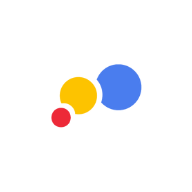 Boost Your Financial Performance: Harness the Power of NetSuite Connectors in Retail Apparel & Fashion
Folio3's NetSuite Connectors offer a game-changing solution for financial management in the retail apparel and fashion industry. The advantages are immense, from streamlined workflows to accurate financial data and enhanced decision-making.

Don't let your financial performance lag behind. It's time to harness the power of NetSuite Connectors. Join the ranks of successful retail apparel and fashion businesses by integrating NetSuite Connectors for unparalleled financial performance. Seize this opportunity and propel your business to new heights with NetSuite Connectors.
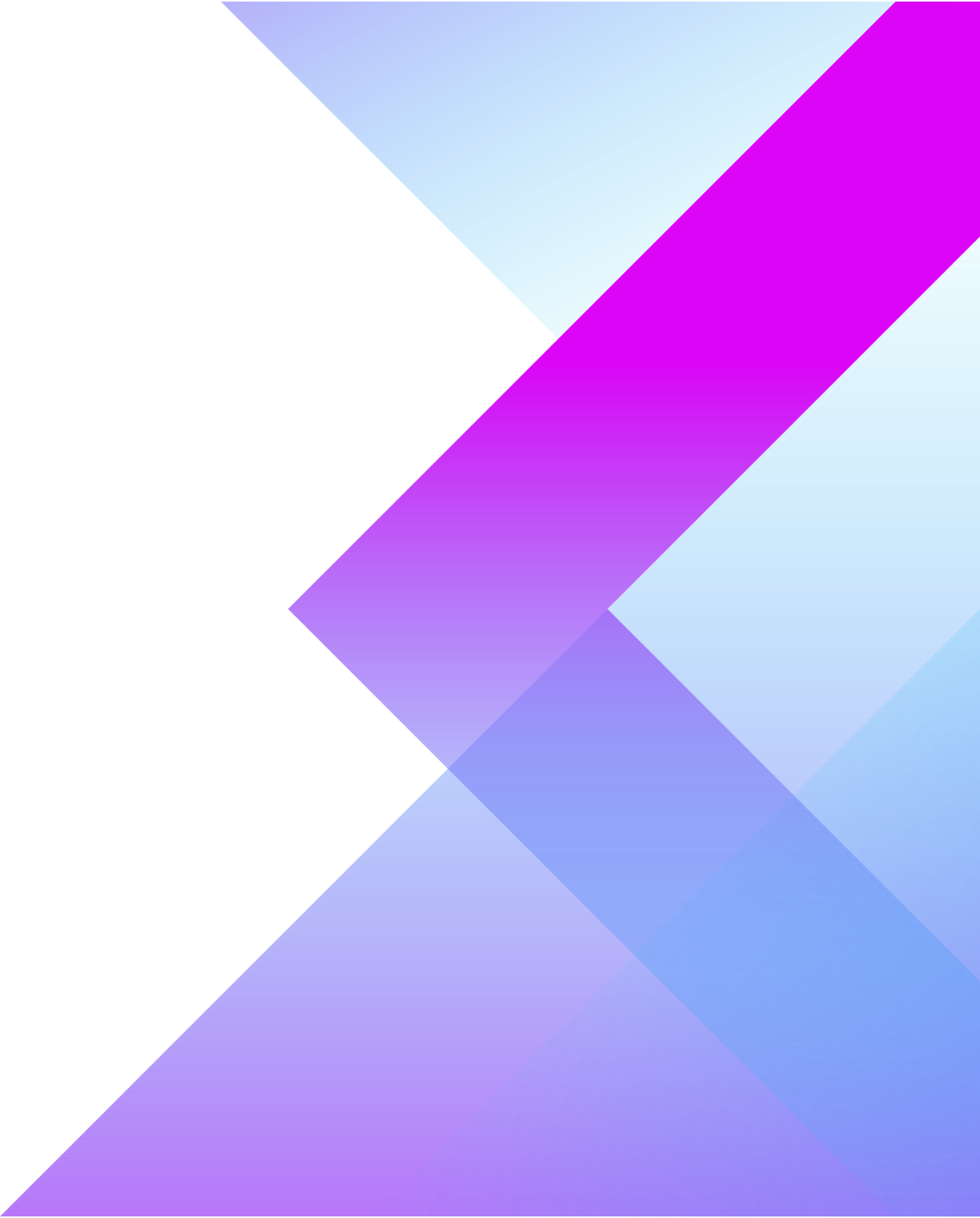 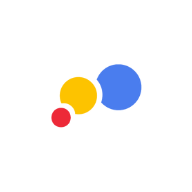 Contact Us
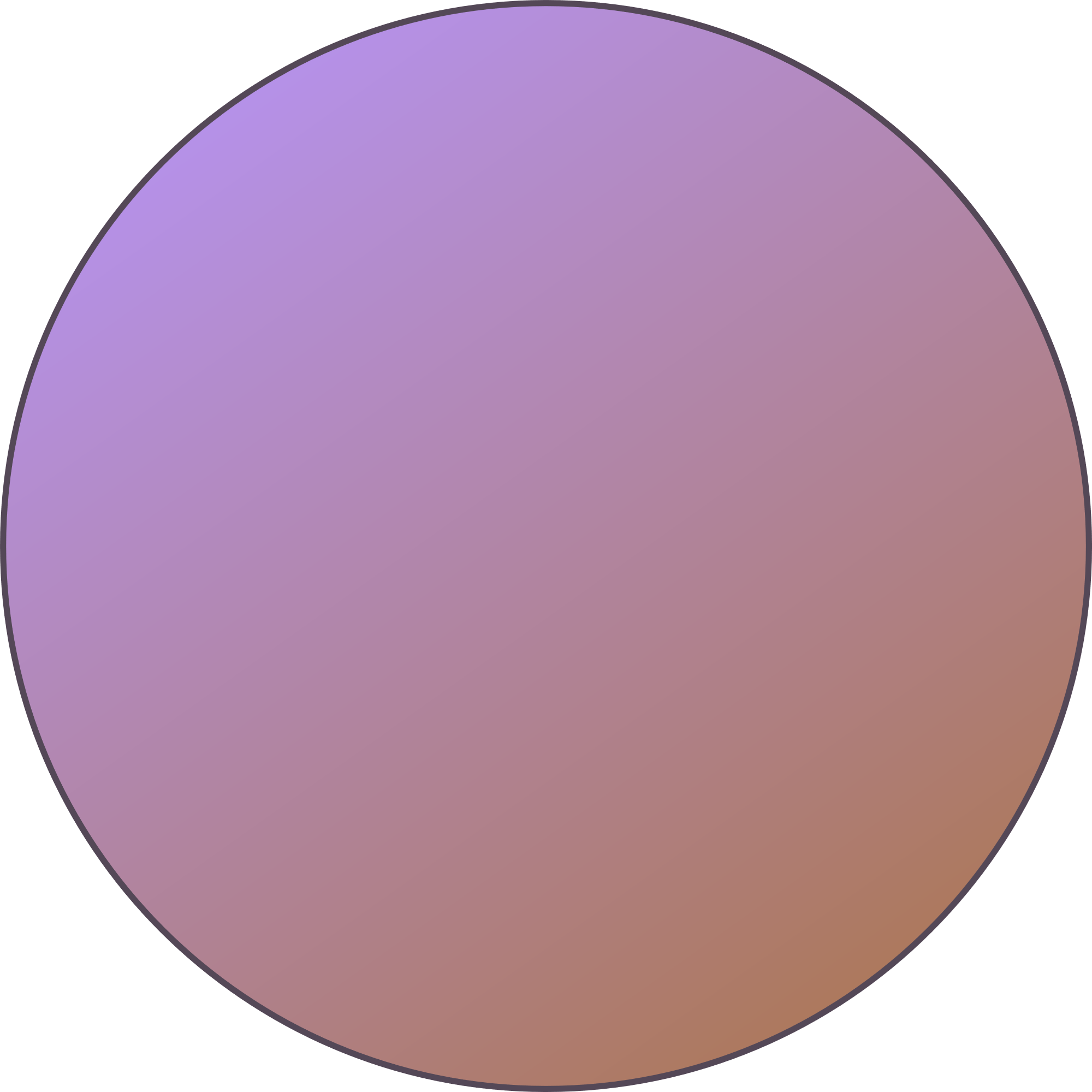 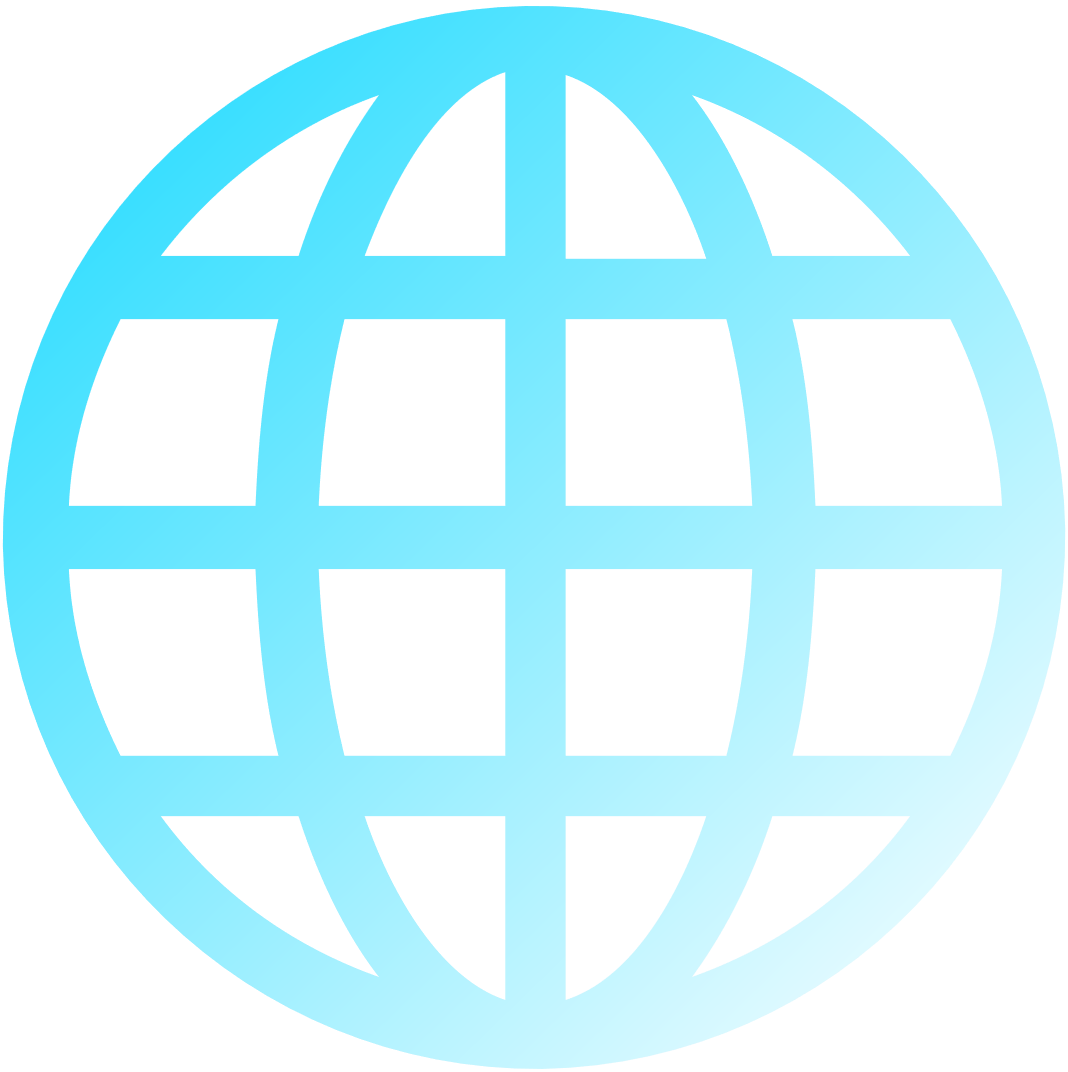 netsuite.folio3.com
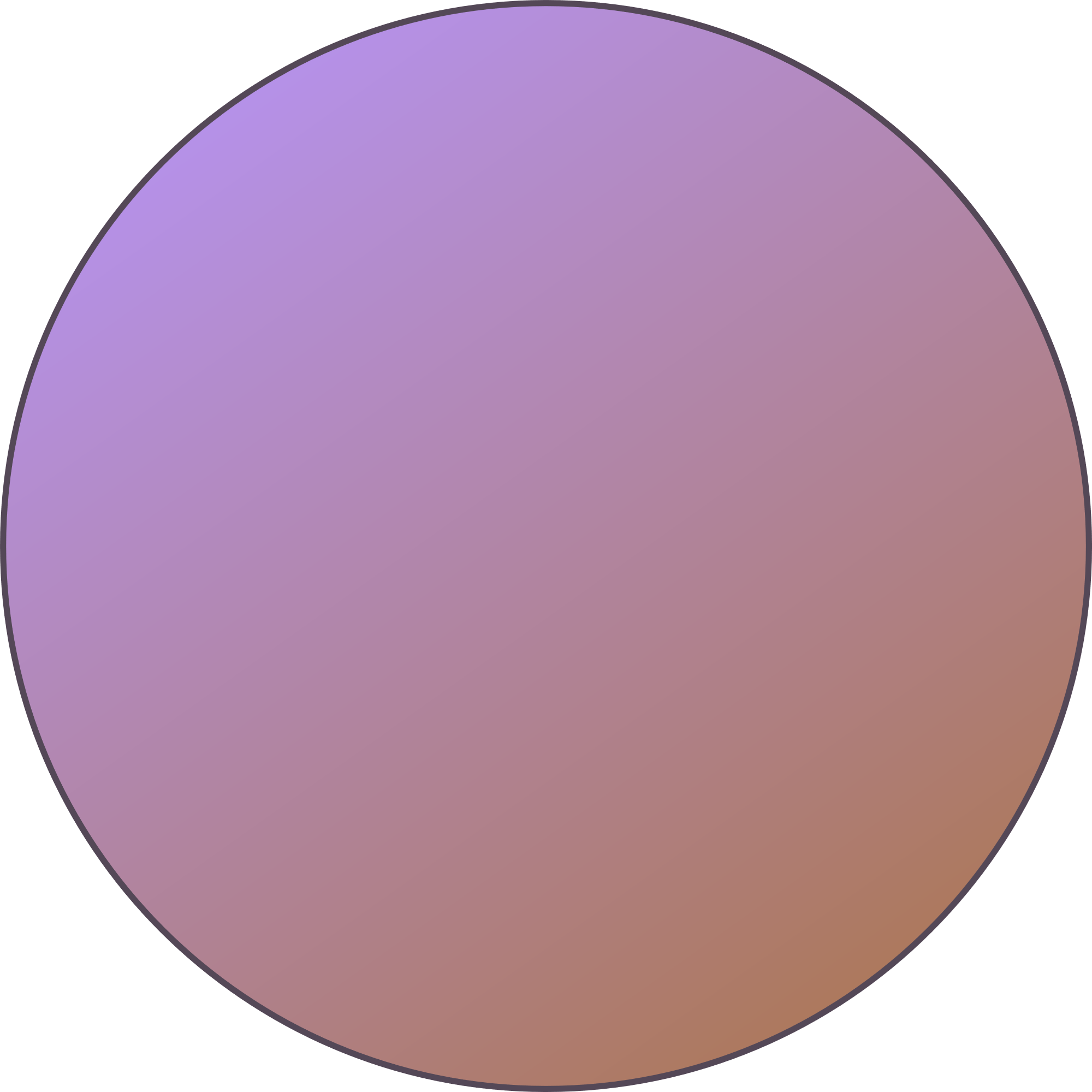 netsuite.sales@folio3.com
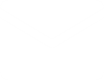 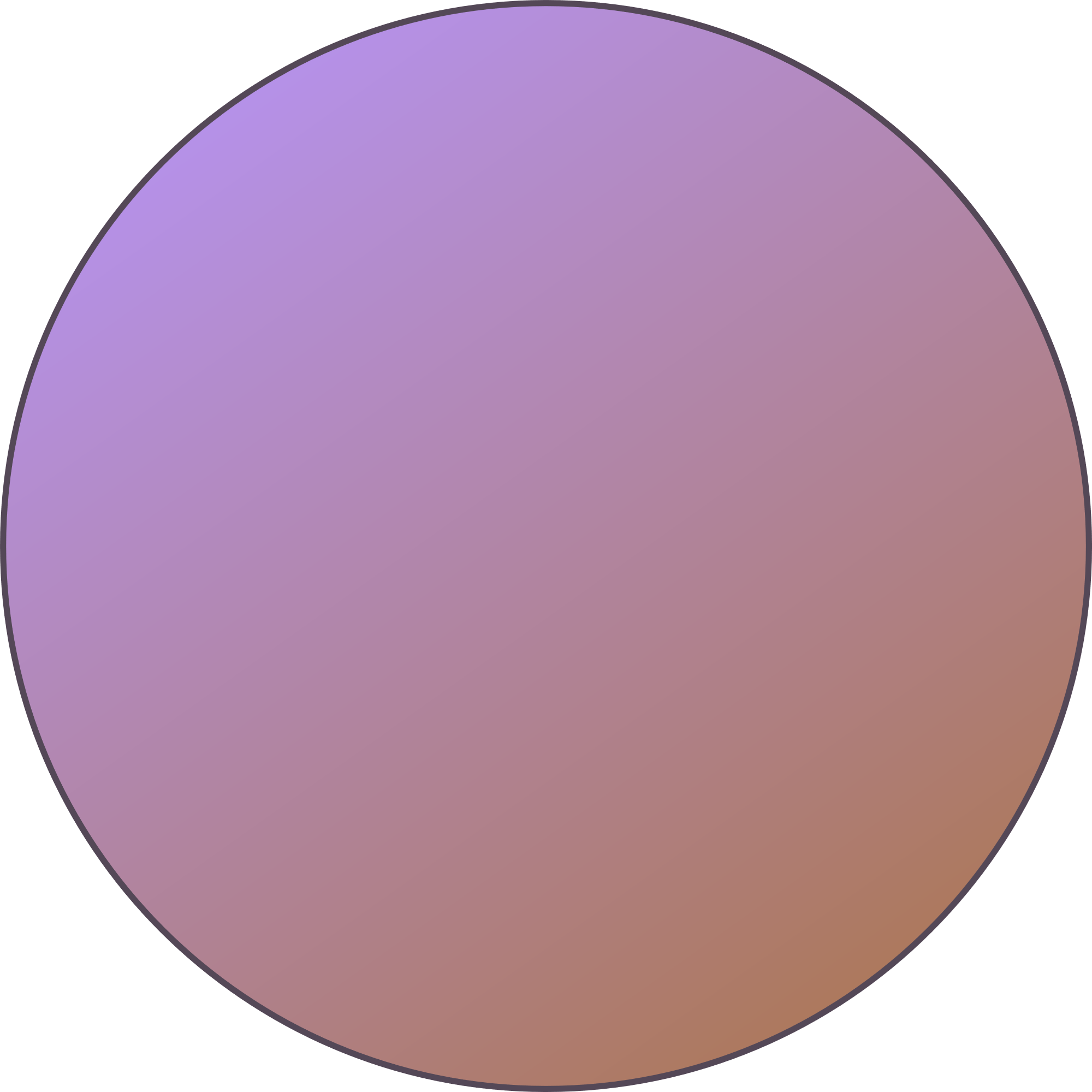 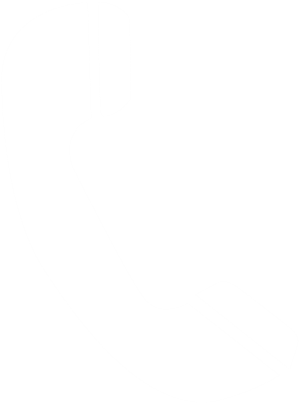 +1 (408) 365-4638
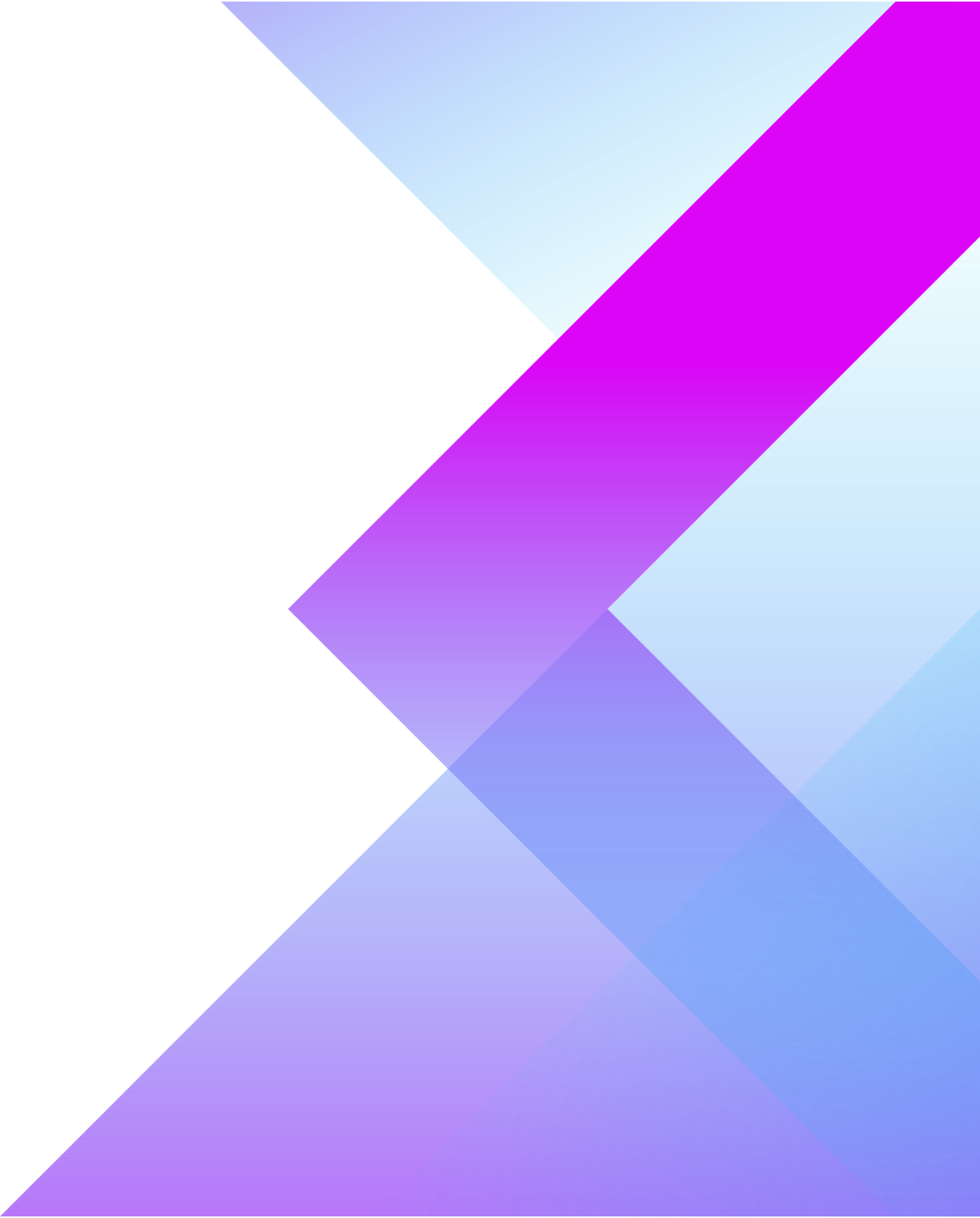 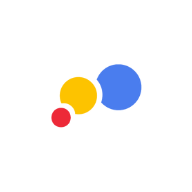 THANK YOU